DEPARTAMENTO DE CIENCIAS DE LA TIERRA Y LA CONSTRUCCIÓN
 CARRERA DE INGENIERÍA CIVIL
 
 
 TEMA:
“ANÁLISIS DE INTERFERENCIAS EN EL PROYECTO INMOBILIARIO “CONJUNTO HABITACIONAL REINA JULIA”, MEDIANTE LA METODOLOGÍA BIM”

TRABAJO DE TITULACIÓN  
 
AUTOR: 
AREQUIPA IZA, DARIO JAVIER

         
DIRECTORA : ING. PAZMIÑO MONTERO, MARTHA ELIZABETH  Mgs.

SANGOLQUÍ - 2020
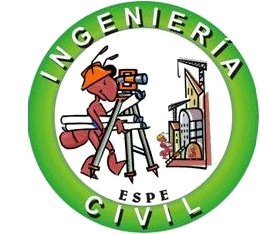 [Speaker Notes: Miembros del Jurado y publico en general, voy a iniciar con un corta introducción.

La industria de la construcción a evolucionado con el pasar del tiempo, los nuevos proyectos exigen eficiencia y eficacia en su ejecución.
 
¿Yo les pregunto, será normal que falte concreto, ladrillos o que el plazo se acorte por soluciones varios problemas en obra…..lograr la EFECTIVIDAD en nuestra industria?
Con esta interrogante en mente empecé a indagar. Primero fue en una clase de Fiscalización con la Ing. Carito, quien nos menciono de las nuevas metodologías de construcción, luego en videos, publicaciones y finalmente de cursos. Toda esta información encasillaba a que su correcta aplicación optimiza tiempo, dineros, recursos y se tiene un total control del proyecto. El potencial que tiene estas metodologías es muy amplio, por eso es importante cambiar nuestro chip, abrirnos al mundo globalizado y adaptaros a las nuevas tendencias del mercado.

Ing.Marivel, Arq. Alejandro, Ing. Marthita y Ab. Bryron muy buenos día, el camino a sido largo pero aquí estamos..,,, Mi tema de titulación es “ANALISIS DE INTERFERENCIAS EN EL PROYECTO INMOBILIARIO “CONJUNTO HABITACIONAL REINA JULIA”, MEDIANTE LA METODOLOGÍA BIM”. Dirigido por las Ing. Martha Pazmiño]
SUMARIO
1
2
ANTECEDENTES
ANTECEDENTES
P. PROBLEMAS
OBJETIVOS
MARCO TEÓRICO
MODELO EN BIM
RESULTADOS
CONCLUS. Y RECOMEND.
PASADO
3
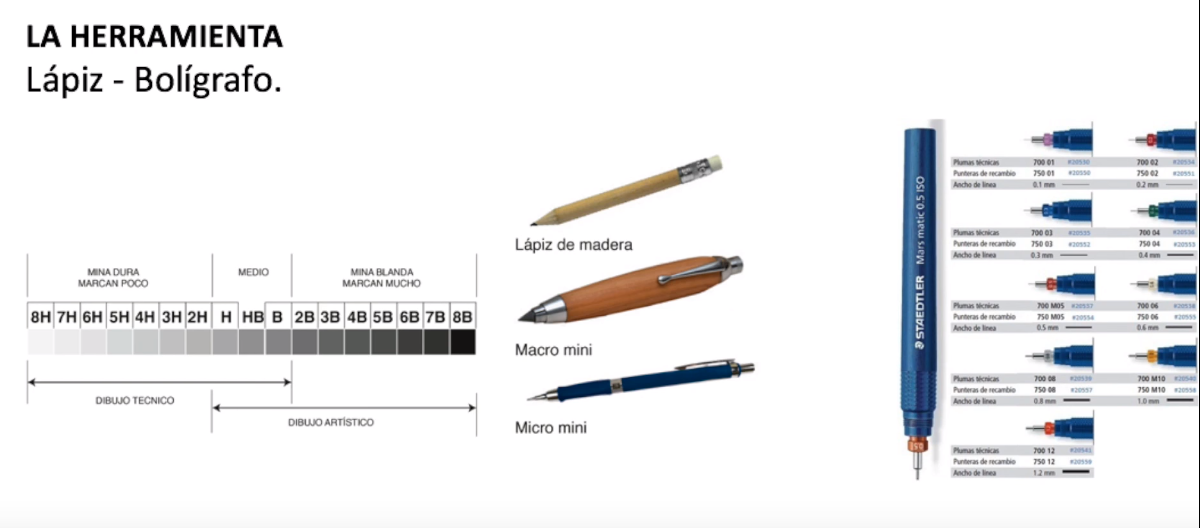 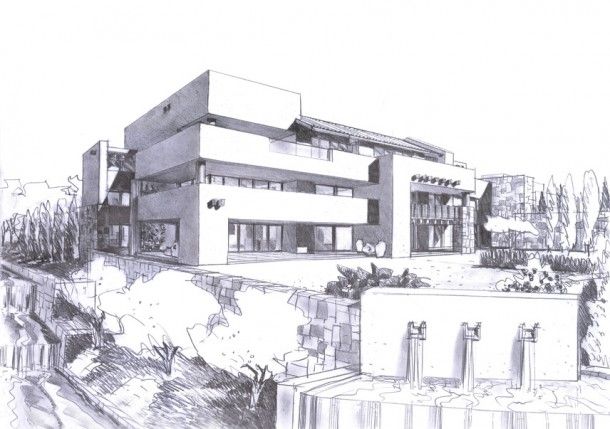 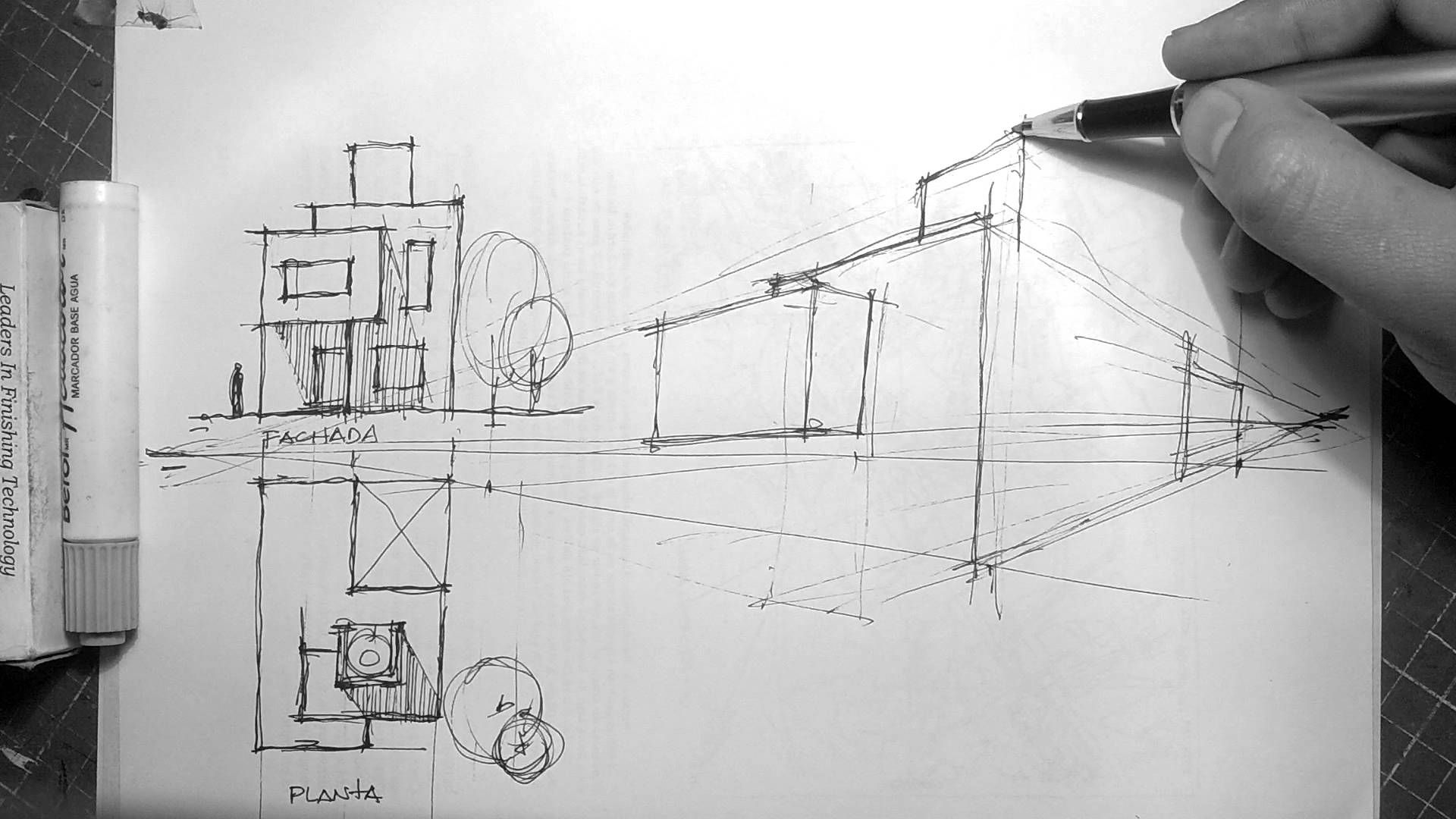 ANTECEDENTES
P. PROBLEMAS
OBJETIVOS
MARCO TEÓRICO
MODELO EN BIM
RESULTADOS
CONCLUS. Y RECOMEND.
[Speaker Notes: Hablemos del pasado.
Antes los arquitecto  e ingenieros diseñaban a traves de lápiz o bolígrafo sobre el papel, que tenían diferentes escalas]
RESULTADO
4
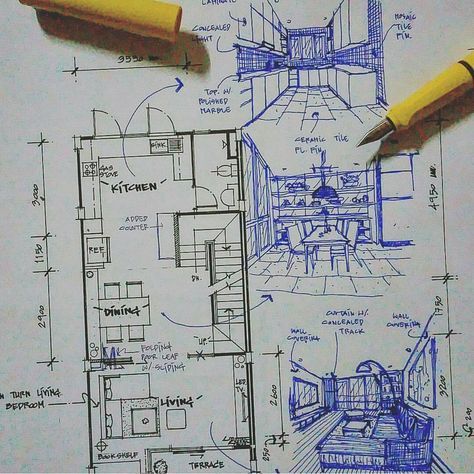 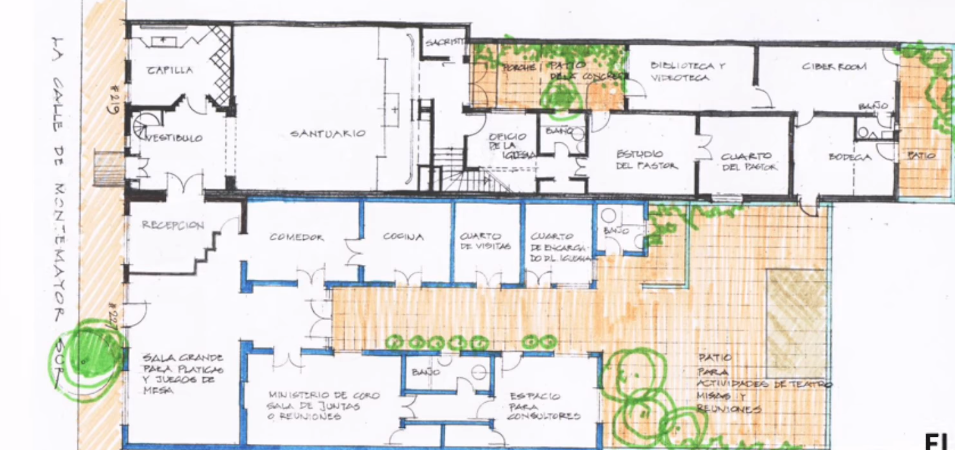 ANTECEDENTES
P. PROBLEMAS
OBJETIVOS
MARCO TEÓRICO
MODELO EN BIM
RESULTADOS
CONCLUS. Y RECOMEND.
[Speaker Notes: Dando los estos resultados, si se tenia que realizar alguna modificación el proceso era demoraso y complicado]
TRANSICIÓN
5
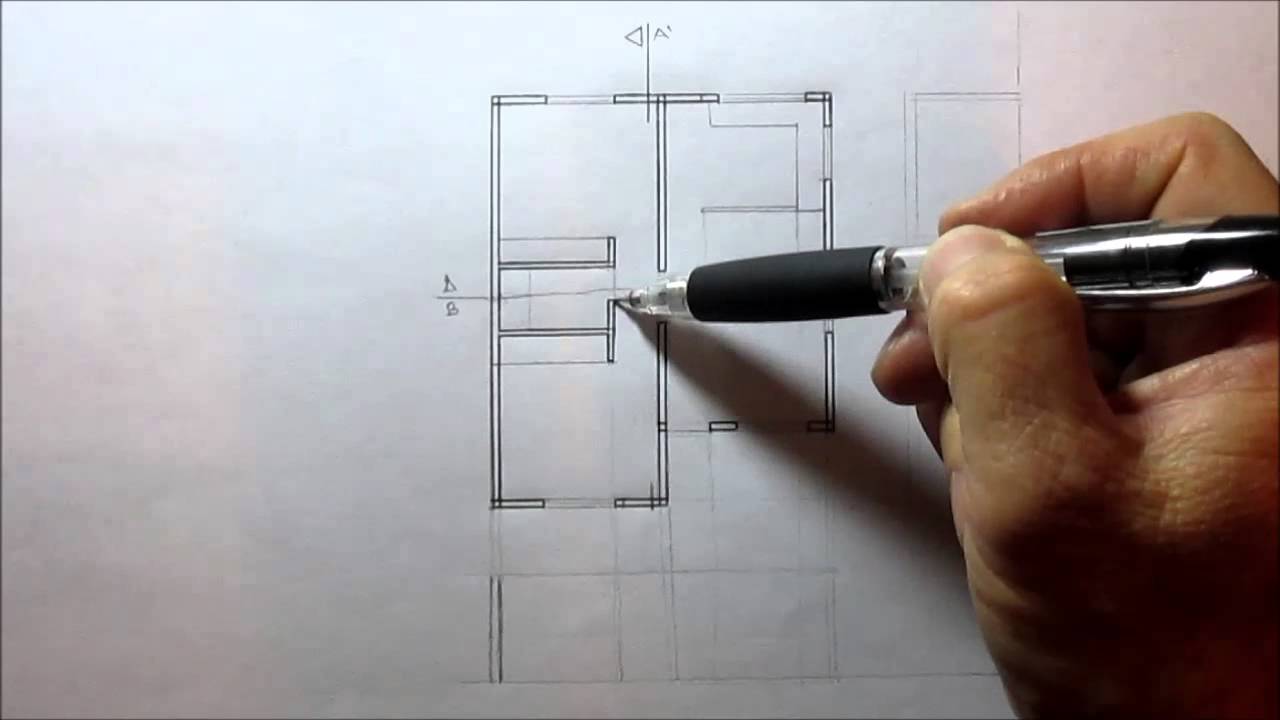 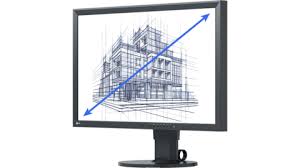 CAD
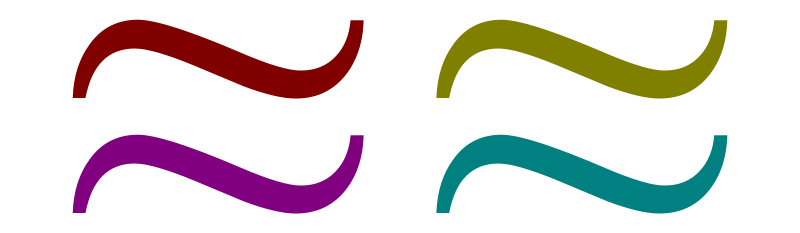 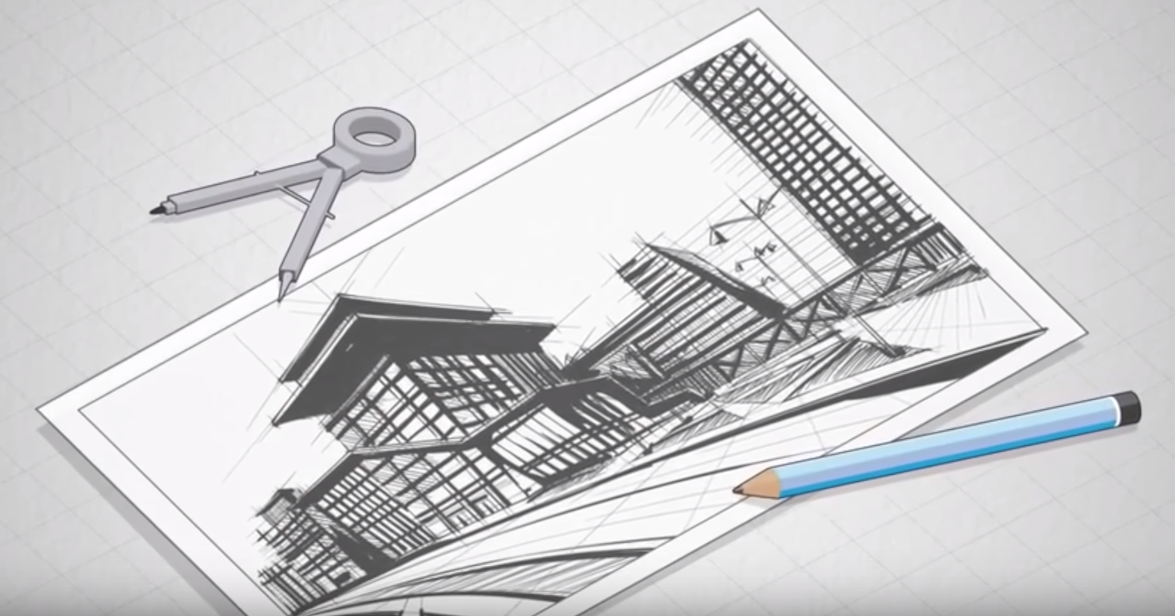 CAD
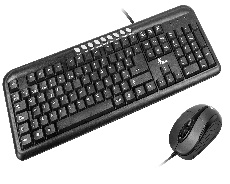 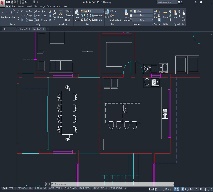 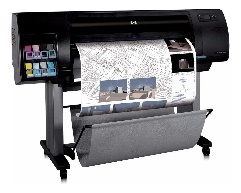 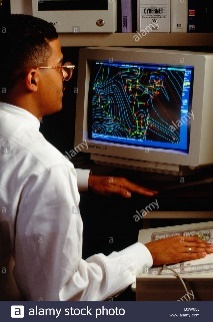 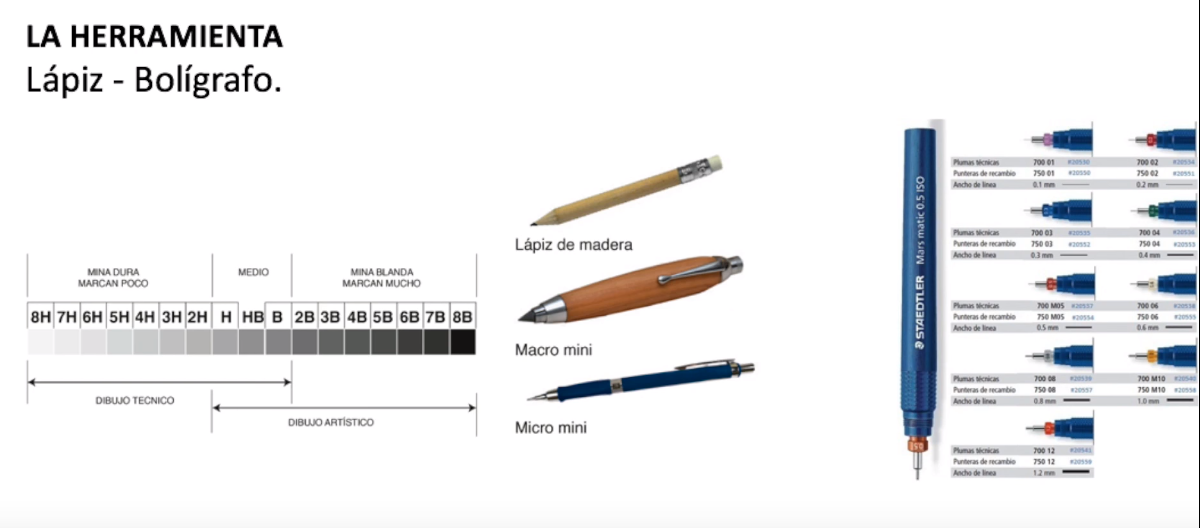 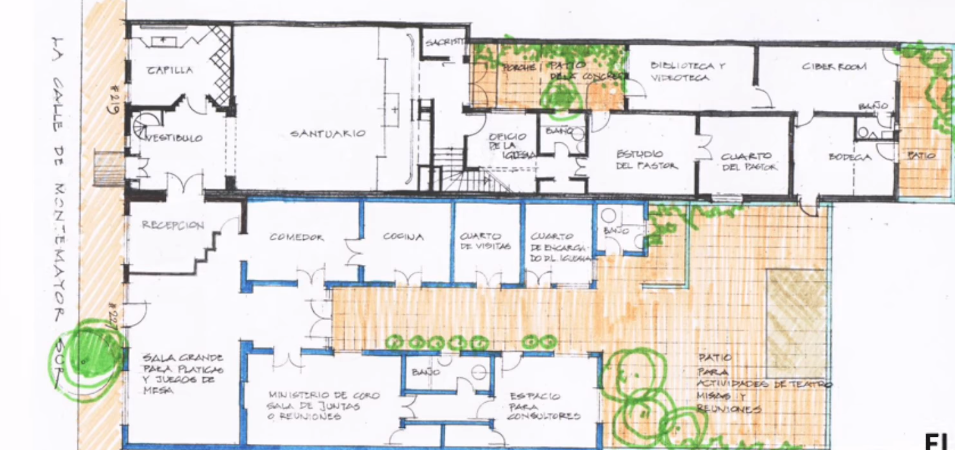 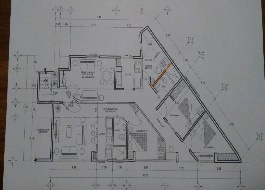 ANTECEDENTES
P. PROBLEMAS
OBJETIVOS
MARCO TEÓRICO
MODELO EN BIM
RESULTADOS
CONCLUS. Y RECOMEND.
[Speaker Notes: Traslada el lápiz y el papel a un ordenador, y se hacia exactamente lo mismo, con la facilidad de que agiliza el proceso de diseño

DISEÑOA ASISTIDO POR EL ORDENADOR]
¿ QUE ES CAD?
6
Diseño Asistido por un Computador
CAD
Síntesis
Es el uso de herramientas computacionales que asisten a Ingenieros, Arquitectos y Diseñadores.
Es el uso de herramientas computacionales que asisten a Ingenieros, Arquitectos y Diseñadores.
USUARIO
Programas Computacionales
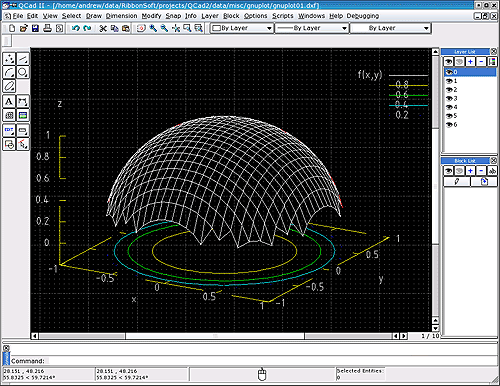 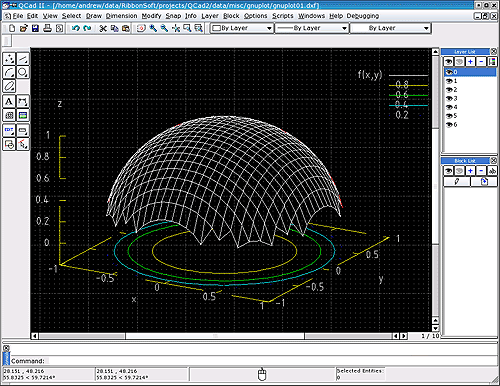 SIRVE
Herramienta de trabajo
EMPLEAR
Empresas públicas y privadas
ANTECEDENTES
P. PROBLEMAS
OBJETIVOS
MARCO TEÓRICO
MODELO EN BIM
RESULTADOS
CONCLUS. Y RECOMEND.
[Speaker Notes: Agiliza el proceso de diseño en comparación con el uso de la tinta y el papel]
7
PLANTEAMIENTO DEL PROBLEMA
ANTECEDENTES
P. PROBLEMAS
OBJETIVOS
MARCO TEÓRICO
MODELO EN BIM
RESULTADOS
CONCLUS. Y RECOMEND.
[Speaker Notes: LA exigencia en la industria de la construcción toma relevancia]
8
PROBLEMAS CON CAD
APLICACIONES CAD
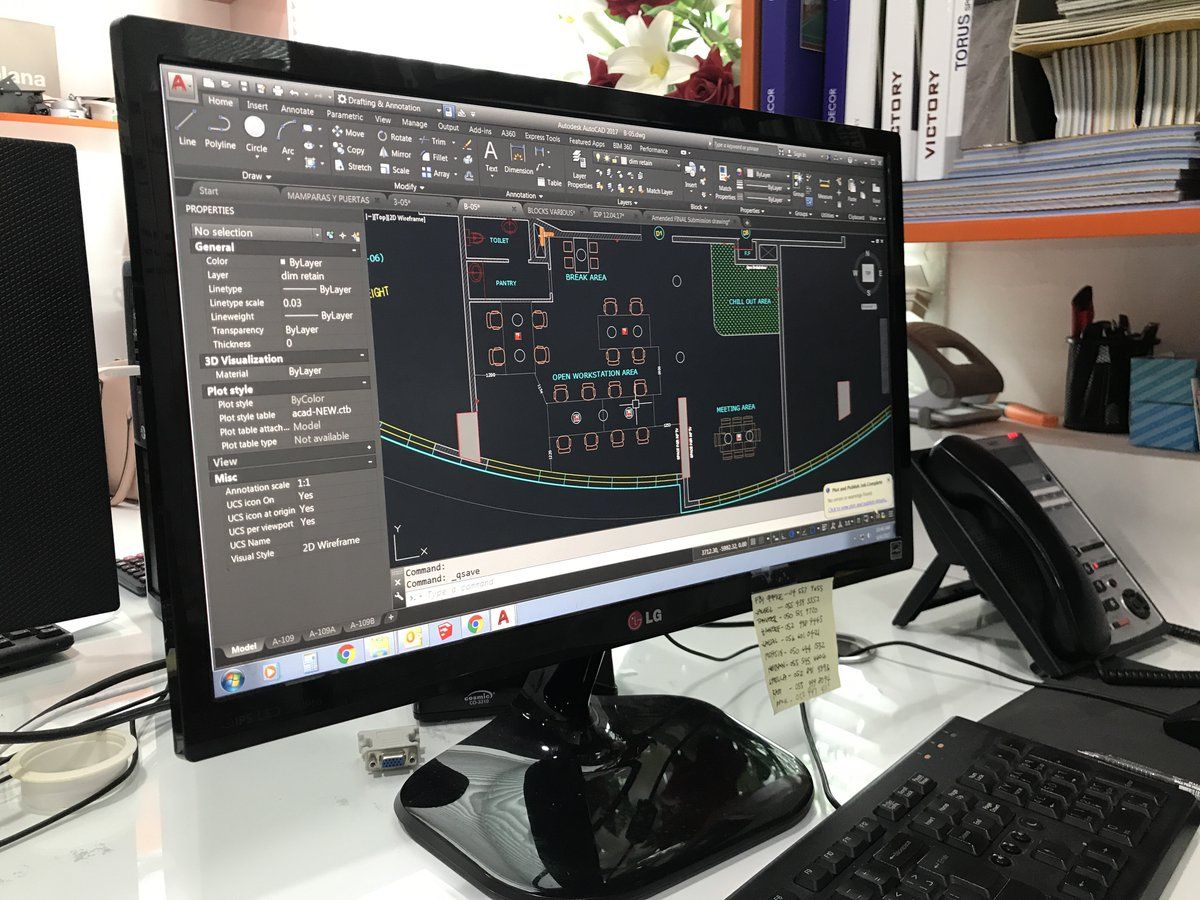 imitan el trabajo de lápiz y papel
ANTECEDENTES
P. PROBLEMAS
OBJETIVOS
MARCO TEÓRICO
MODELO EN BIM
RESULTADOS
CONCLUS. Y RECOMEND.
[Speaker Notes: Las aplicaciones de CAD imitan el tradicional proceso de lápiz y palen a un ordenados, hacen exactamente lo mismo,.

Crea elementos básicos como líneas, texturas y relieve en 2D y 3D]
9
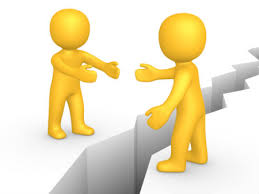 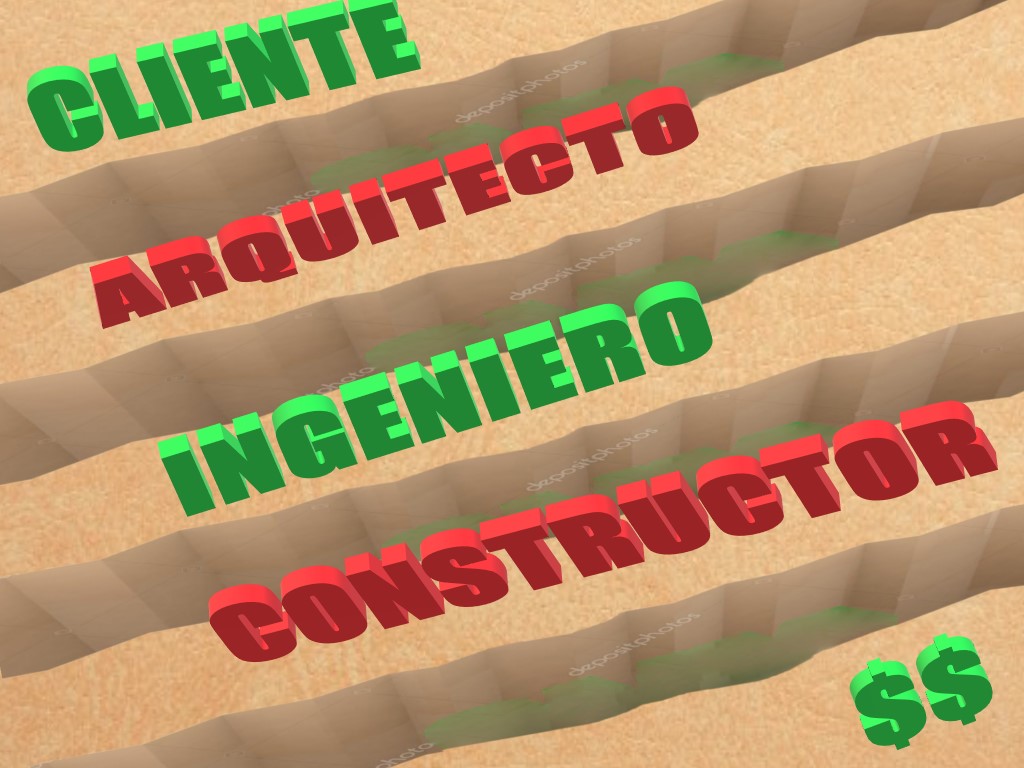 TRABAJAN DE MANERA AISLADA
ANTECEDENTES
P. PROBLEMAS
OBJETIVOS
MARCO TEÓRICO
MODELO EN BIM
RESULTADOS
CONCLUS. Y RECOMEND.
[Speaker Notes: No gestiona de manara eficiente la información. Existe una total desconexión entre los agentes que interviene en un proyecto de construcción como cliente, arquitectos, ingenieros, constructores y demás.

al no trabajar en un modelo único]
FLUJO DE TRABAJO
10
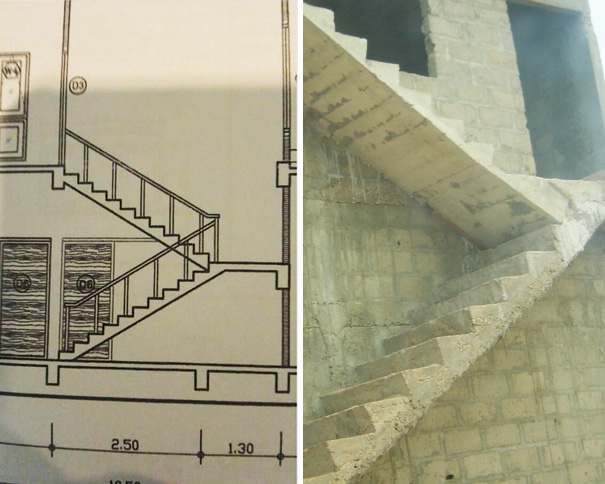 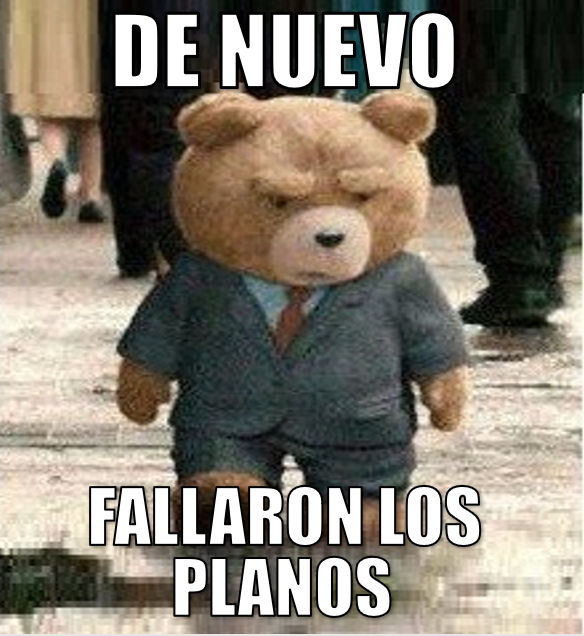 ANTECEDENTES
P. PROBLEMAS
OBJETIVOS
MARCO TEÓRICO
MODELO EN BIM
RESULTADOS
CONCLUS. Y RECOMEND.
[Speaker Notes: Los recursos que se utilizan con CAD ante un cambio en el diseño son elevados.]
FLUJO DE TRABAJO
11
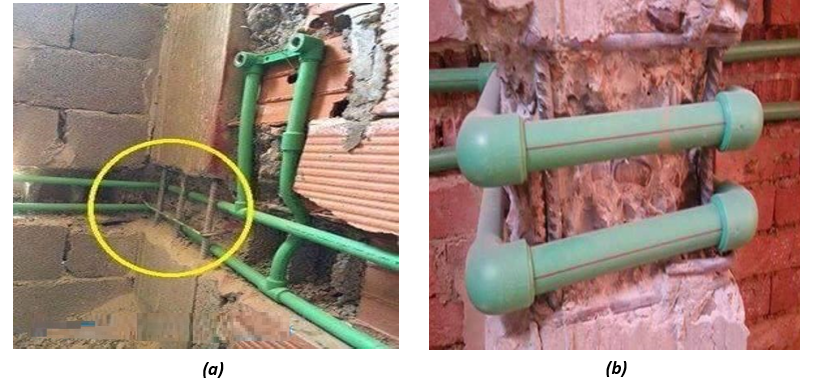 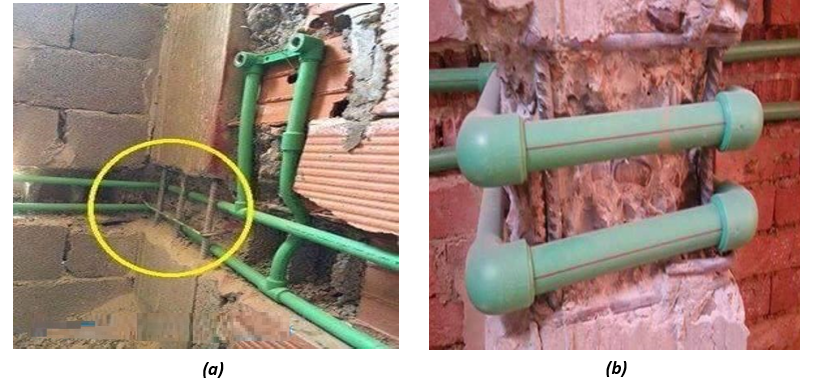 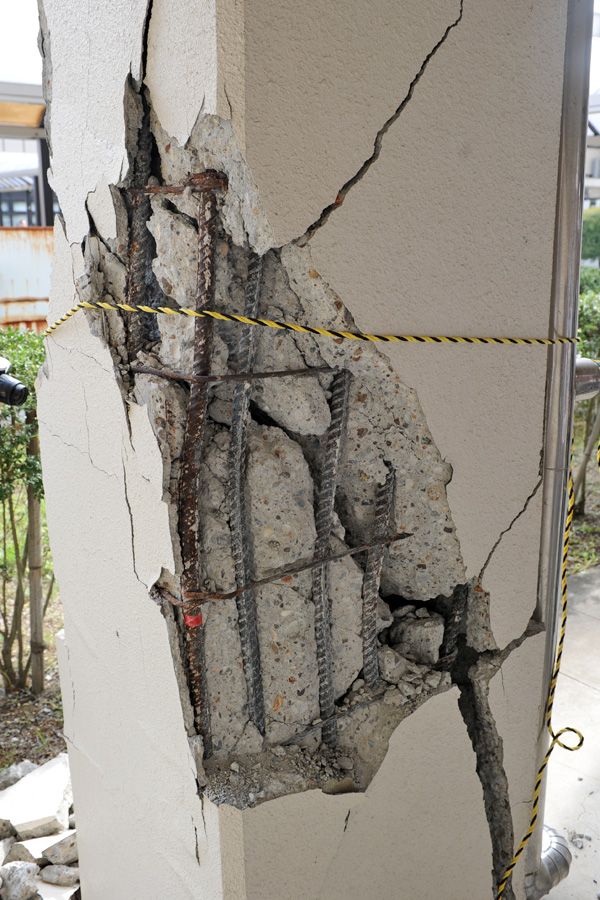 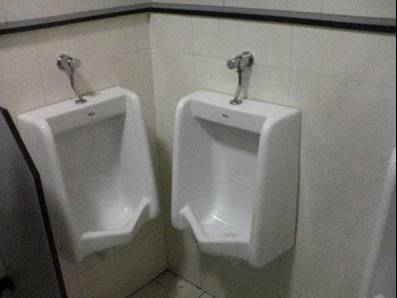 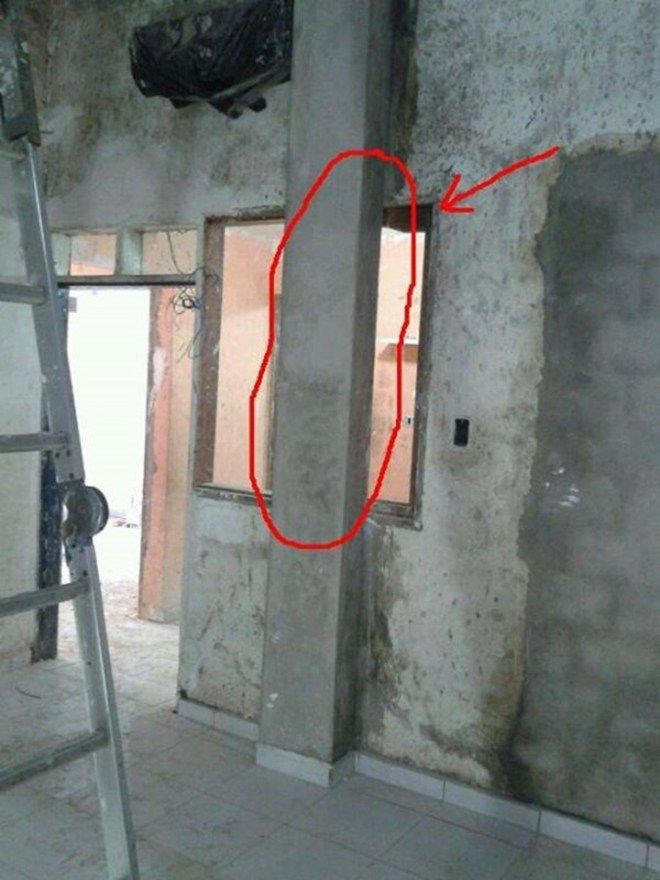 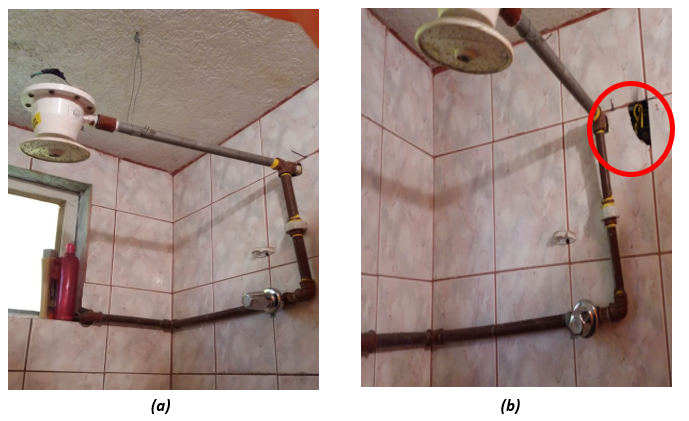 ANTECEDENTES
P. PROBLEMAS
OBJETIVOS
MARCO TEÓRICO
MODELO EN BIM
RESULTADOS
CONCLUS. Y RECOMEND.
12
OBJETIVOS
ANTECEDENTES
P. PROBLEMAS
OBJETIVOS
MARCO TEÓRICO
MODELO EN BIM
RESULTADOS
CONCLUS. Y RECOMEND.
13
Analizar las interferencias en el proyecto inmobiliario “Conjunto Habitacional Reina Julia” con el uso de un software de modelamiento BIM.
Modelar en BIM las instalaciones eléctricas, instalaciones sanitarias e instalaciones mecánicas.
Analizar interferencias en base a los planos en planta de las diferentes disciplinas
Desarrollar el proceso constructivo en una animación 4D con la finalidad de optimizar tiempo y espacio en la obra, para lo cual se utilizará el software de planificación de proyecto BIM
01
02
Contrastar el modelo CAD con el modelo BIM.
03
04
ANTECEDENTES
P. PROBLEMAS
OBJETIVOS
MARCO TEÓRICO
MODELO EN BIM
RESULTADOS
CONCLUS. Y RECOMEND.
[Speaker Notes: Mientras que las aplicaciones de CAD imitan el tradicional proceso de lápiz y palen en 2D, creada a base de elementos básicos como líneas, texturas y otras]
14
MARCO TEÓRICO
ANTECEDENTES
P. PROBLEMAS
OBJETIVOS
MARCO TEÓRICO
MODELO EN BIM
RESULTADOS
CONCLUS. Y RECOMEND.
15
BIM
¿QUE ES BIM?
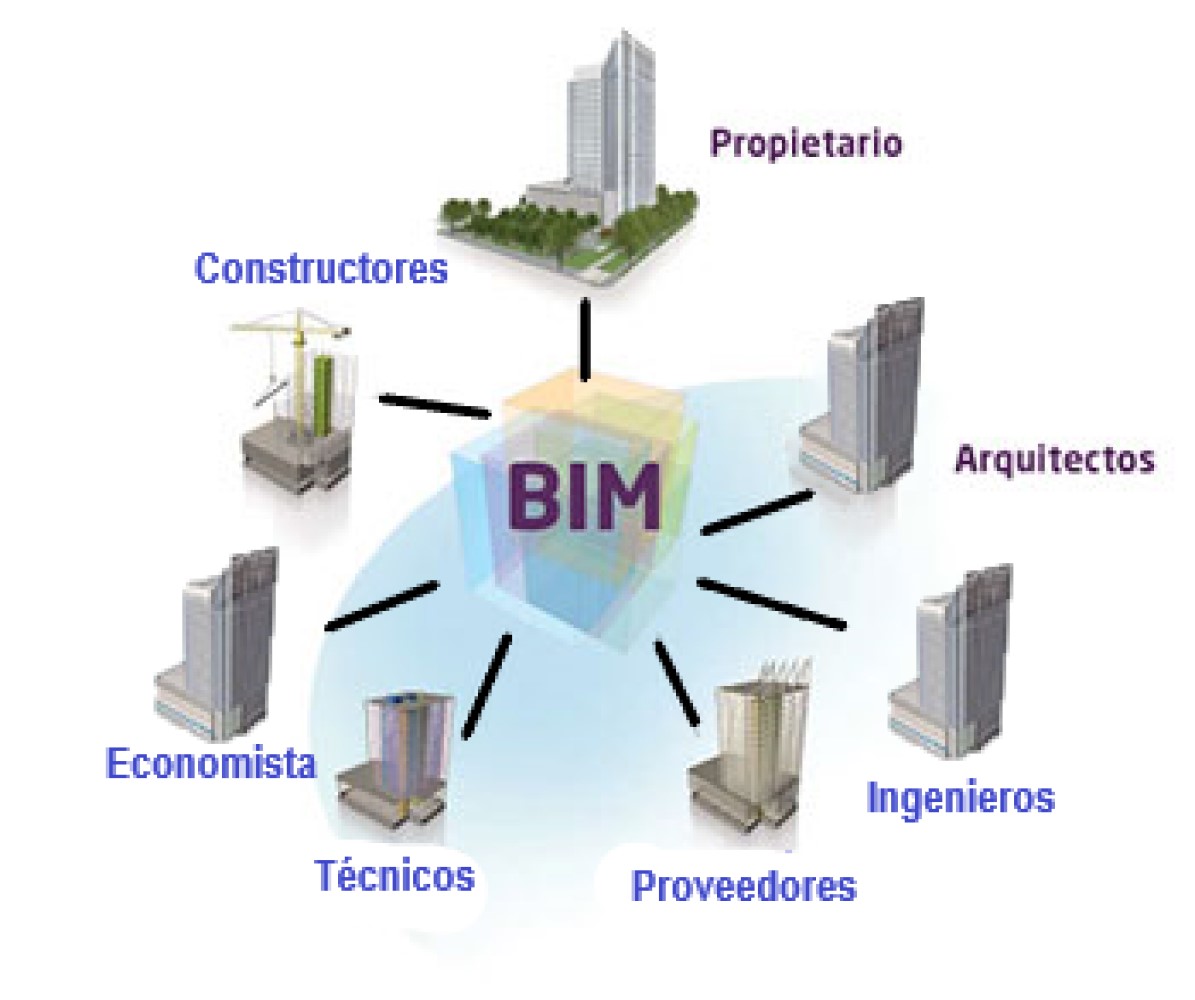 Modelado con Información para la Construcción
Building Information Modeling
PASADO
2000
SE ESCUCHA DE BIM
TINTA Y PAPEL
2020
1980
TENDENCIA EN ALGUNOS PAISES
CAD
ANTECEDENTES
P. PROBLEMAS
OBJETIVOS
MARCO TEÓRICO
MODELO EN BIM
RESULTADOS
CONCLUS. Y RECOMEND.
[Speaker Notes: En síntesis, BIM, es una nueva metodología de construcción, la cual gestiona y agiliza procesos con la intercomunicación de todos los agentes involucrados, ingenieros, arquitectos, proyectistas, financistas, obreros y más. BIM 12 

permite analizar y documentar un proyecto basado en una herramienta tecnológica, esta es una plataforma interactiva para el desarrollo óptimo de un proyecto inmobiliario, dando como resultado un modelo de información único (Coloma Picó, 2008).]
16
Cambia los método de trabajo
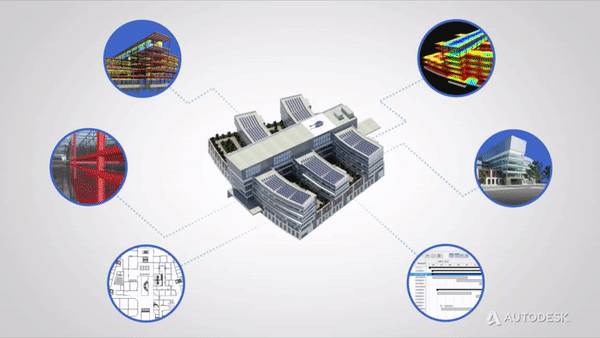 Se asocia a un software de modelo paramétrico
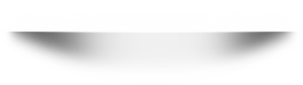 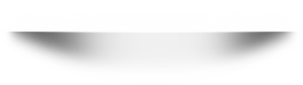 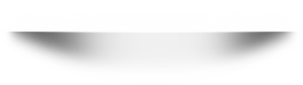 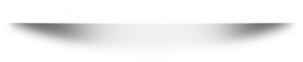 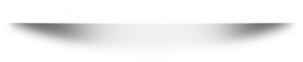 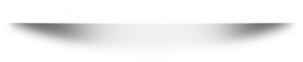 Trabaja bajo un único modelo 3D
De forma colaborativa
Mejora el rendimiento
REVOLUCIÓN EN LA INDUSTRIA DE LA CONSTRUCCIÓN
Info. 3D representada de forma gráfica
ANTECEDENTES
P. PROBLEMAS
OBJETIVOS
MARCO TEÓRICO
MODELO EN BIM
RESULTADOS
CONCLUS. Y RECOMEND.
[Speaker Notes: Es una revolución en la industria que esta cambiando los métodos de trabajo.

 BIM esta asociado a un software de modelo paramétrico, permite a arquitectos como ingenieros trabajar bajo un solo modelo de forma colaborativa, permite gestionar y almacenar la información para optimizar rendimientos. BIM  es información 3D representado de forma grafica]
17
DIMENSIONES DE BIM
3D
6D
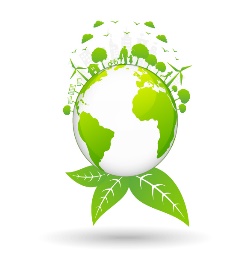 Análisis energético
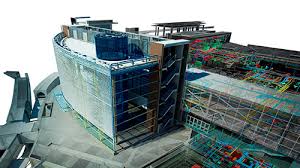 Representación paramétrica del modelo
7D
4D
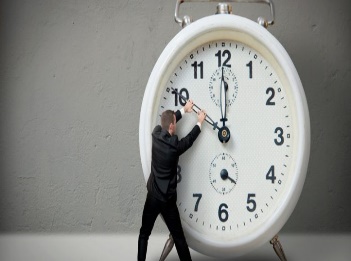 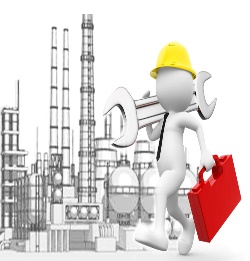 Programación de obra
Animación
Mantenimiento
5D
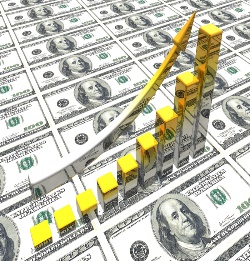 Presupuesto en función del tiempo
ANTECEDENTES
P. PROBLEMAS
OBJETIVOS
MARCO TEÓRICO
MODELO EN BIM
RESULTADOS
CONCLUS. Y RECOMEND.
TRABAJO COLABORATIVO
18
Simula el proceso constructivo
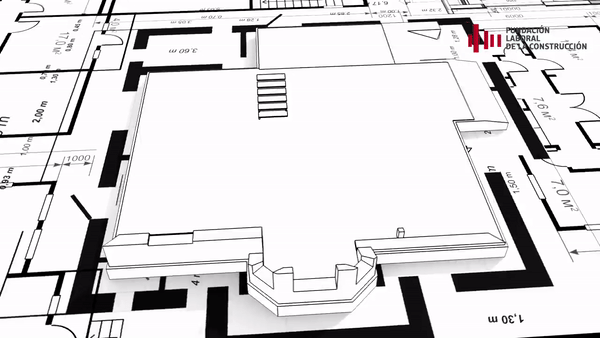 Trabaja de forma colaborativa
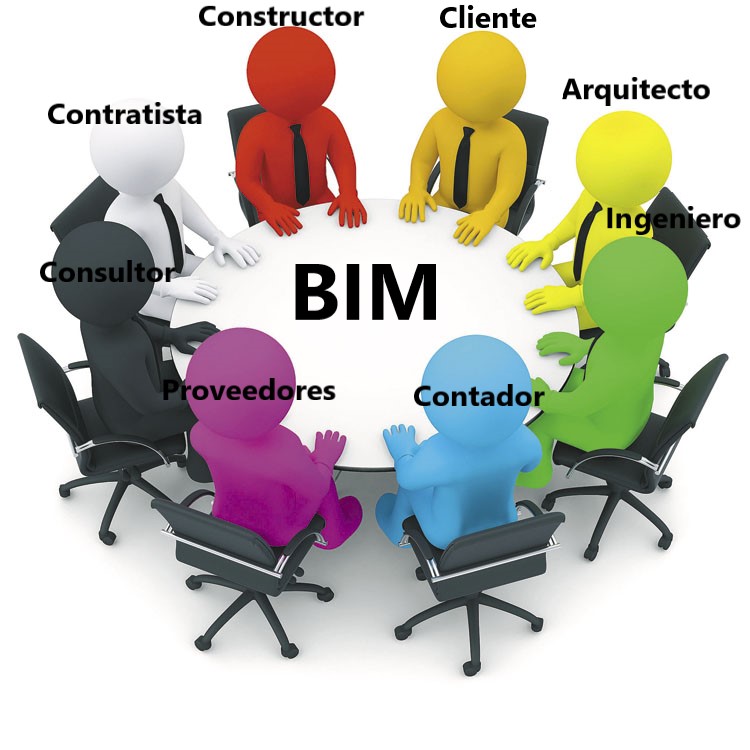 Abarca todas las faces del ciclo del vida del proyecto
Los planos NO es trabajo, es resultado
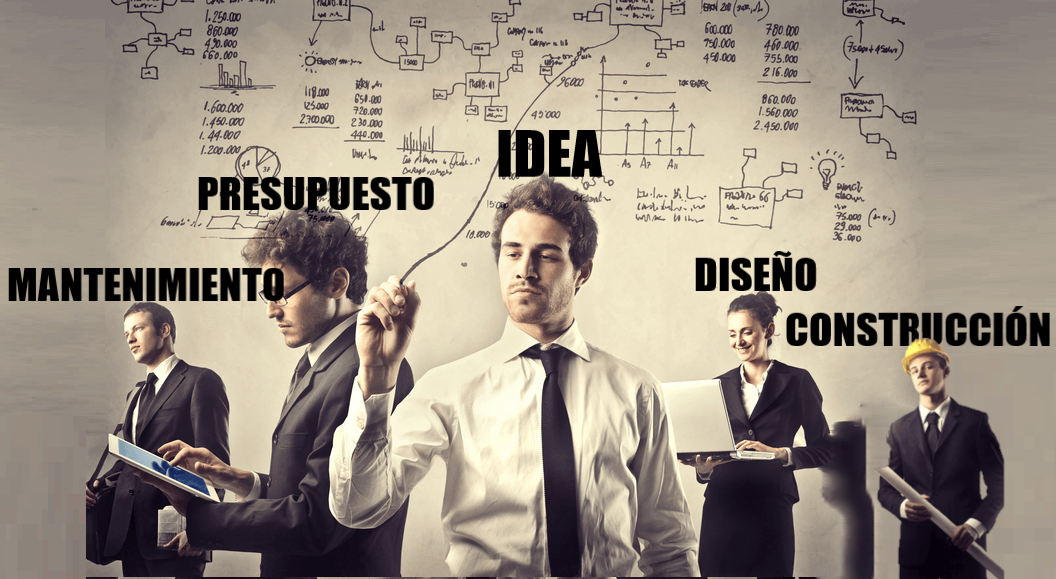 Todas las vistas se actualizan automáticamente
ANTECEDENTES
P. PROBLEMAS
OBJETIVOS
MARCO TEÓRICO
MODELO EN BIM
RESULTADOS
CONCLUS. Y RECOMEND.
[Speaker Notes: Las aplicaciones BIM imitan el proceso real de la construcción, abarcando todas las fases el ciclo de vida de las estructura]
19
TENDENCIAS EN EL MUNDO
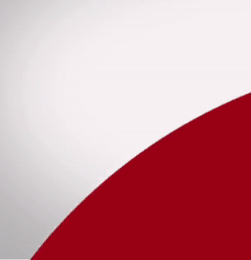 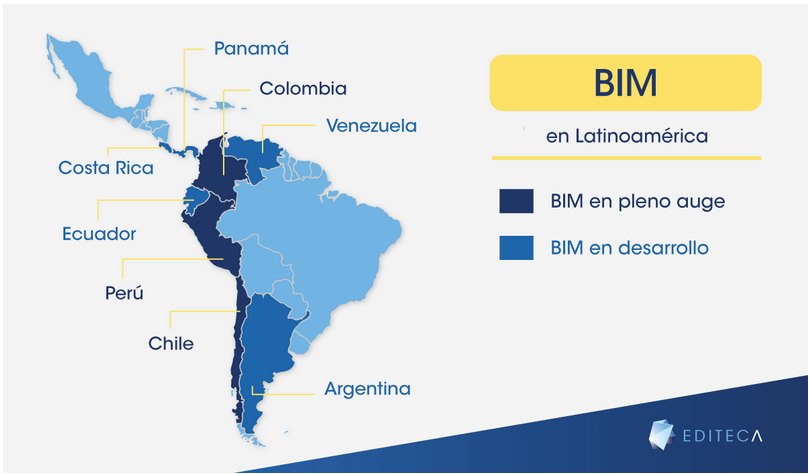 Finlandia             2007 Requisito 
Estados Unidos  2008  Implementa BIM 
Canadá                2008  Implementa BIM 
Singapur              2015 Requisito 
Inglaterra            2016  Requisito
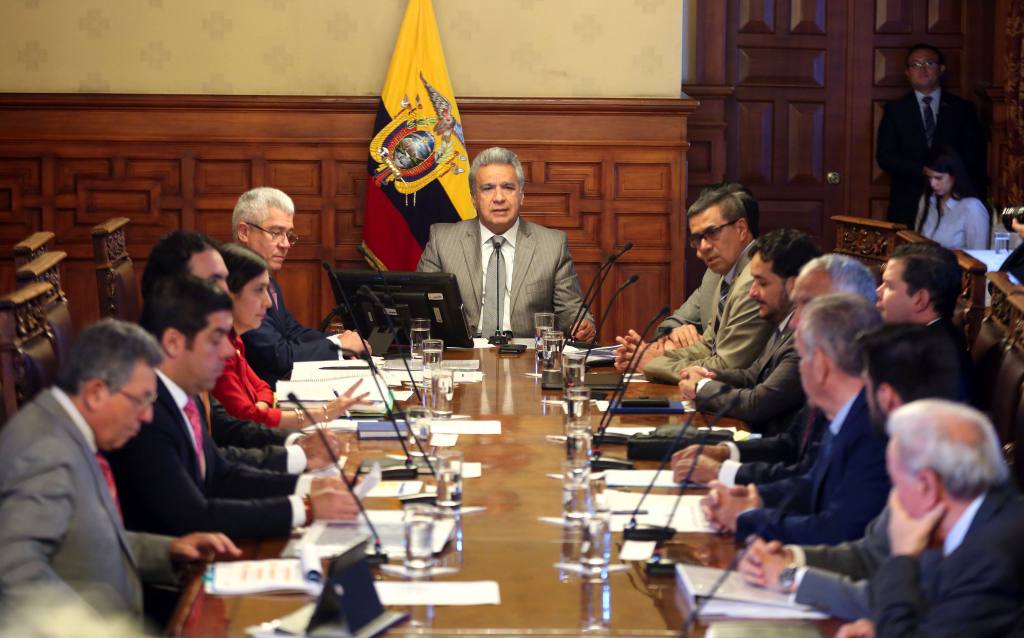 GOBIERNOS
ANTECEDENTES
P. PROBLEMAS
OBJETIVOS
MARCO TEÓRICO
MODELO EN BIM
RESULTADOS
CONCLUS. Y RECOMEND.
20
MODELO INTELIGENTE -  FASE DE DISEÑO
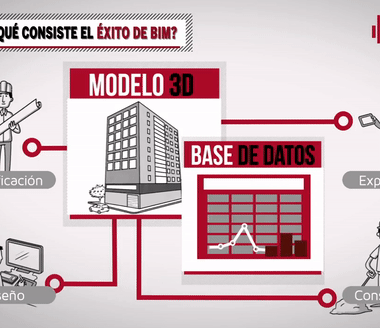 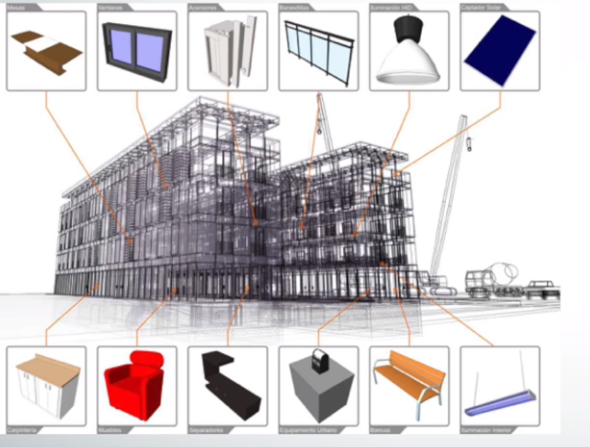 Elementos inteligentes

Físicas
Químicas
Precios
Fabricantes
BIBLIOTECA
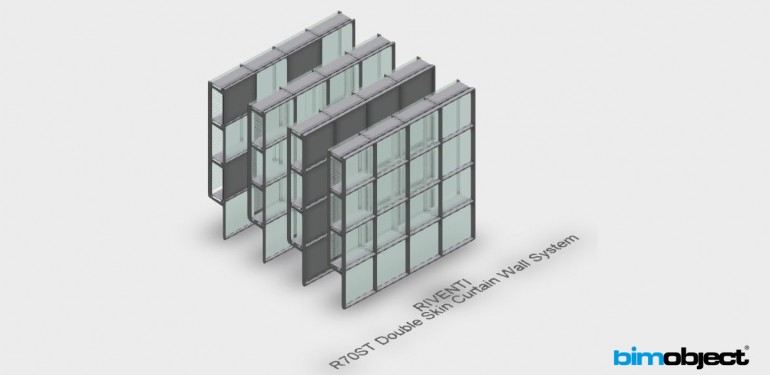 Optimiza

Tiempo
Recursos
Costos
Adelantarse a los problemas
CONSTRUCCIÓN VIRTUAL REAL
CENTRALIZA LA INFORMACIÓN EN UN ÚNICO MODELO
ANTECEDENTES
P. PROBLEMAS
OBJETIVOS
MARCO TEÓRICO
MODELO EN BIM
RESULTADOS
CONCLUS. Y RECOMEND.
21
MODELO INTELIGENTE -  FASE DE DISEÑO
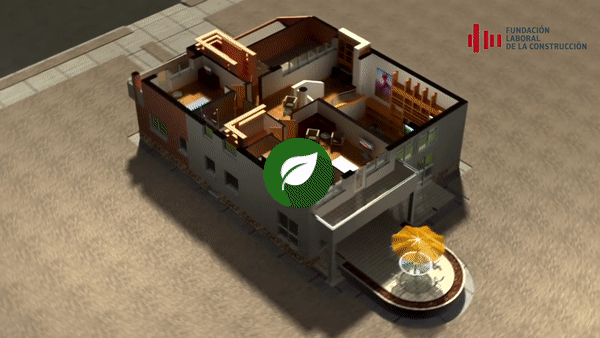 Planos y cortes
Cálculo de Estructura
Diseño de Instalaciones
Cantidades de Obra
Presupuesto
Eficiencia energética
Detección Oportuna
Asignar responsables
Actualización automática de datos
DETECCIÓN DE INTERFERENCIAS
Choques,
Colisiones y 
Error de conexiones
RESULTADOS
ANTECEDENTES
P. PROBLEMAS
OBJETIVOS
MARCO TEÓRICO
MODELO EN BIM
RESULTADOS
CONCLUS. Y RECOMEND.
22
MODELO EN BIM
ANTECEDENTES
P. PROBLEMAS
OBJETIVOS
MARCO TEÓRICO
MODELO EN BIM
RESULTADOS
CONCLUS. Y RECOMEND.
23
METODOLOGÍA PARA EL PROYECTO
El Autor
Matriz de desempeño
Matriz de desempeño
Ferrovial Overview
ANTECEDENTES
P. PROBLEMAS
OBJETIVOS
MARCO TEÓRICO
MODELO EN BIM
RESULTADOS
CONCLUS. Y RECOMEND.
24
ETAPA 1: ANTECEDENTES
UBICACIÓN DEL PROYECTO
CONJUNTO HABITACIONAL REINA JULIA
 
DISEÑADO Y CONSTRUIDO
Está ubicado en la provincia de Chimborazo, Cantón Riobamba, entre la calle Córdova y Av. Araujo Chiriboga, a 10 min del terminal terrestre
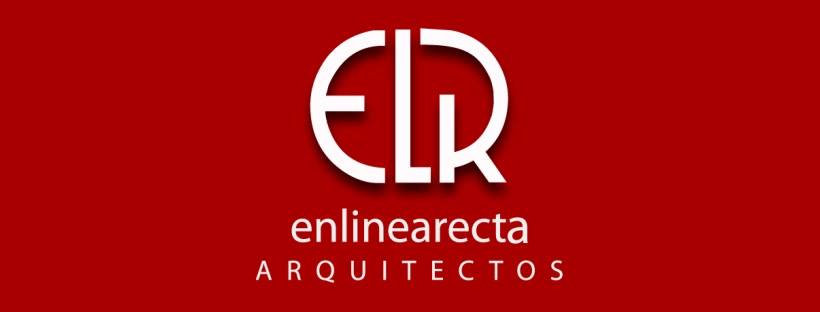 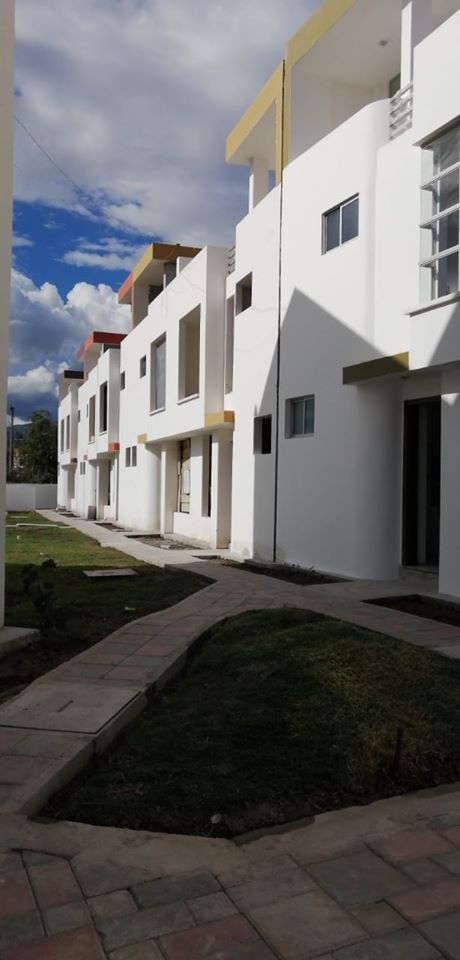 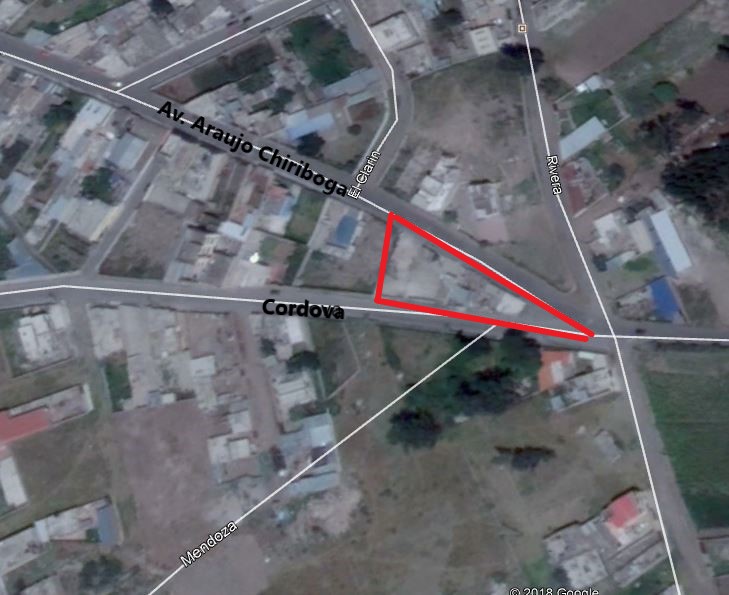 Matriz de desempeño
ANTECEDENTES
P. PROBLEMAS
OBJETIVOS
MARCO TEÓRICO
MODELO EN BIM
RESULTADOS
CONCLUS. Y RECOMEND.
ETAPA 1: ANTECEDENTES
25
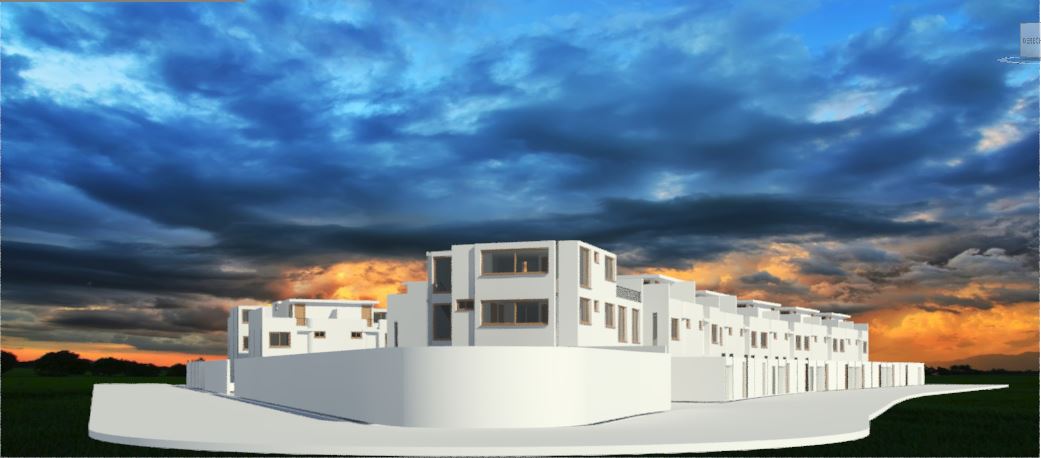 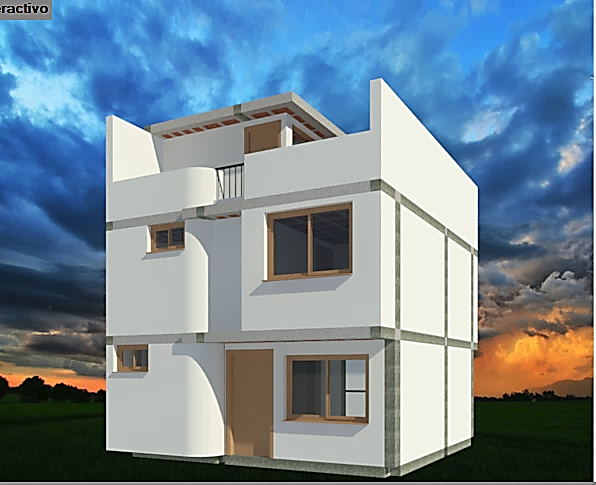 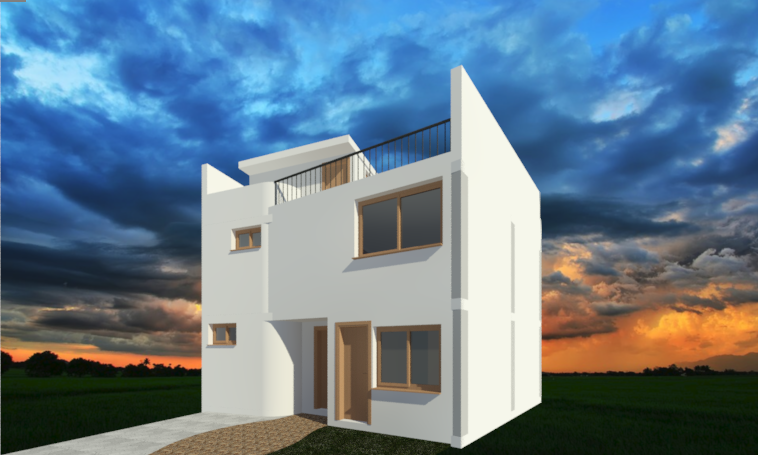 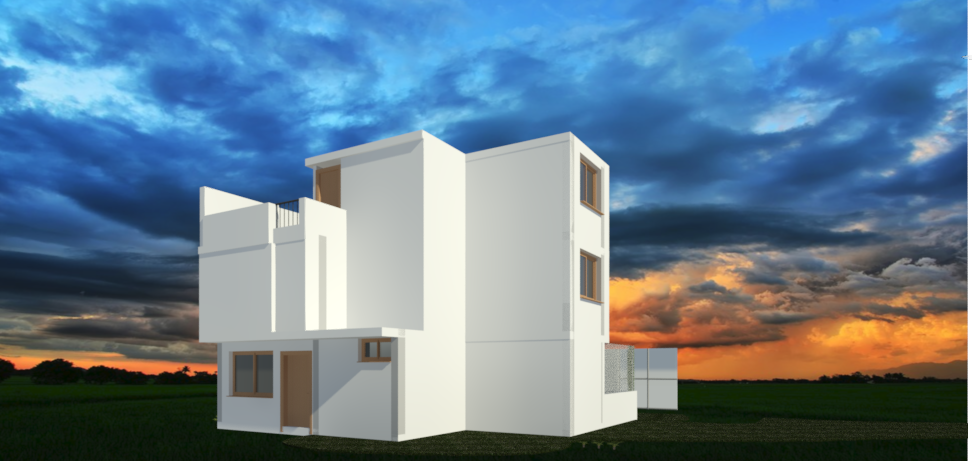 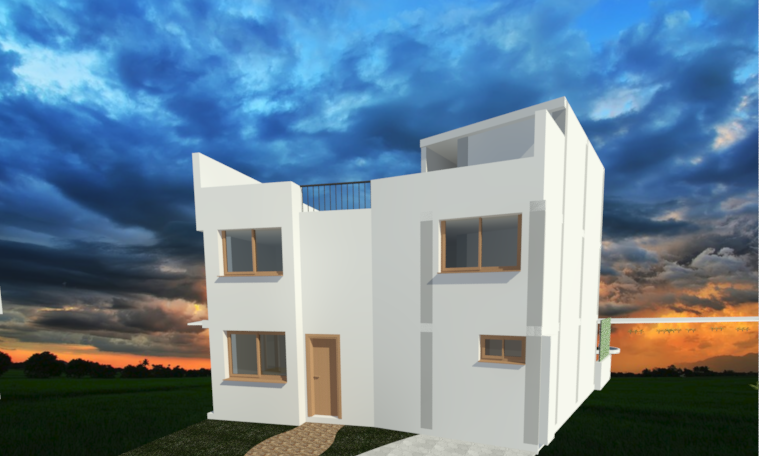 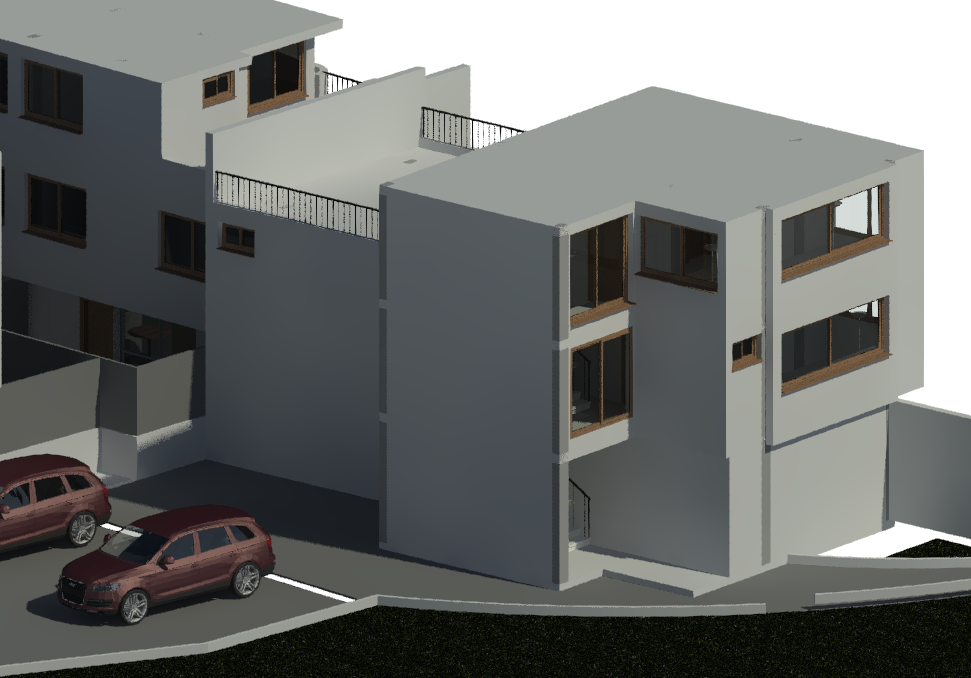 ANTECEDENTES
P. PROBLEMAS
OBJETIVOS
MARCO TEÓRICO
MODELO EN BIM
RESULTADOS
CONCLUS. Y RECOMEND.
26
ETAPA 1: ANTECEDENTES
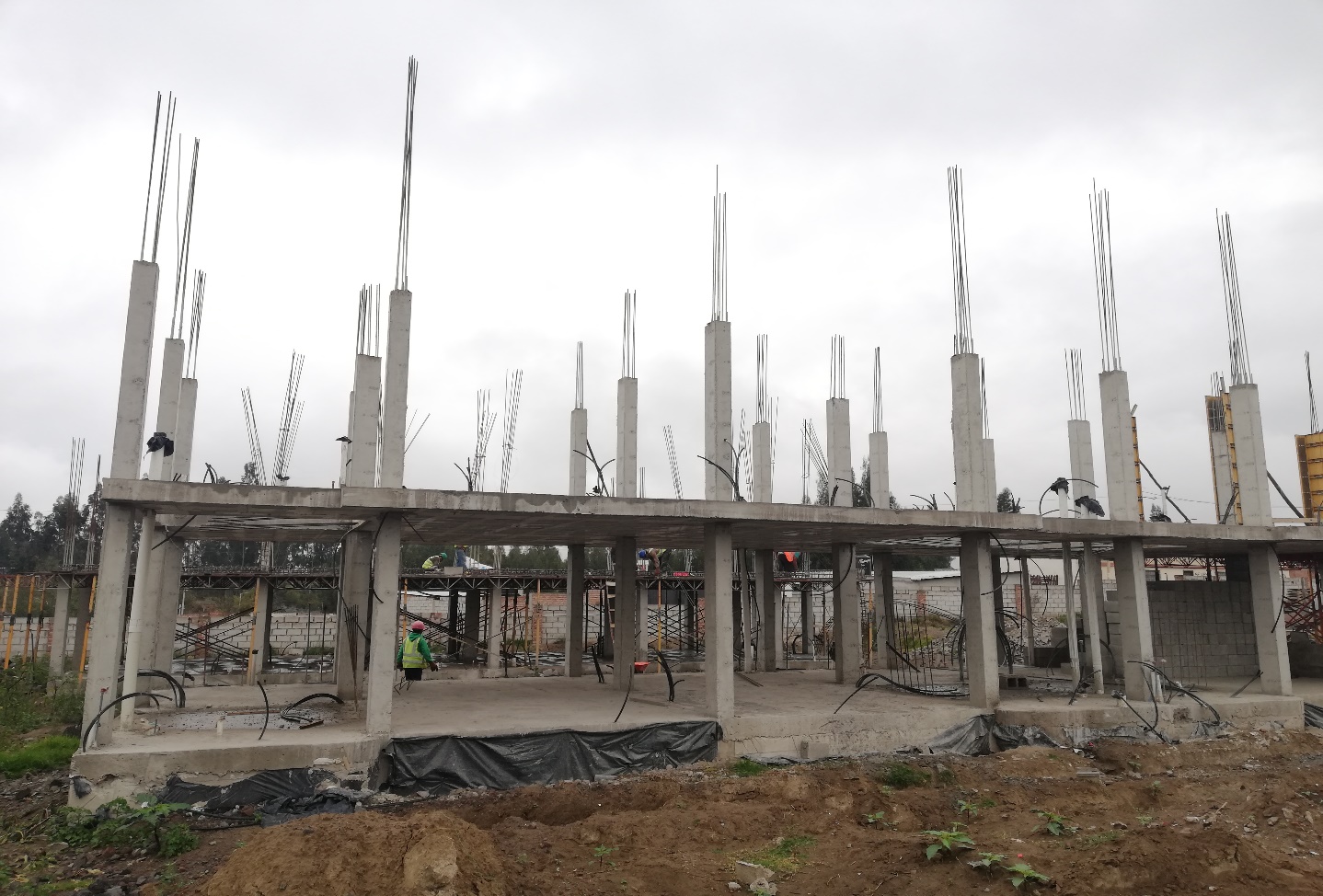 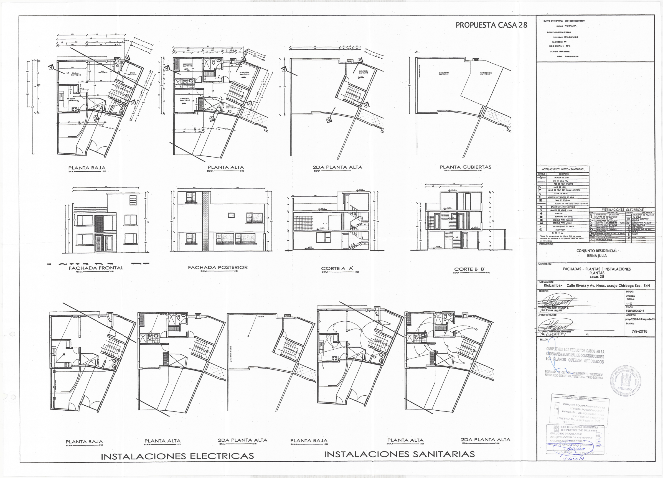 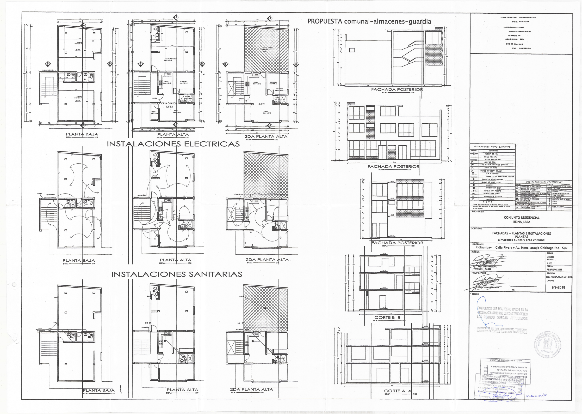 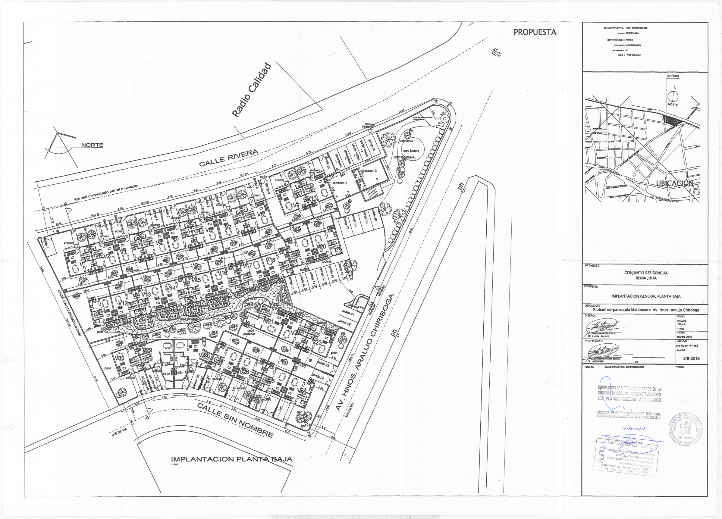 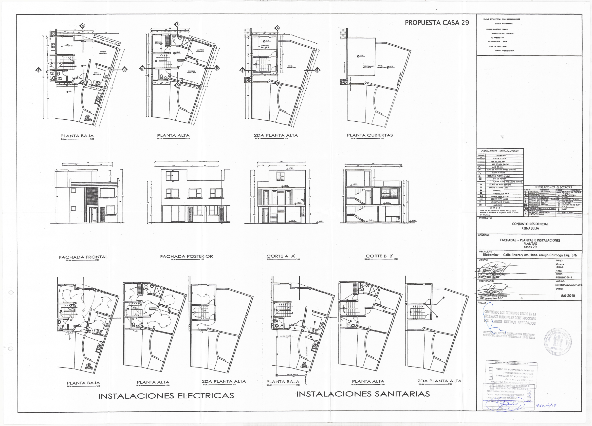 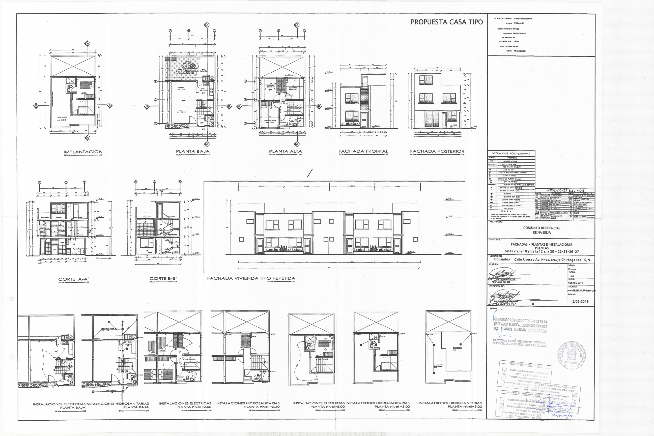 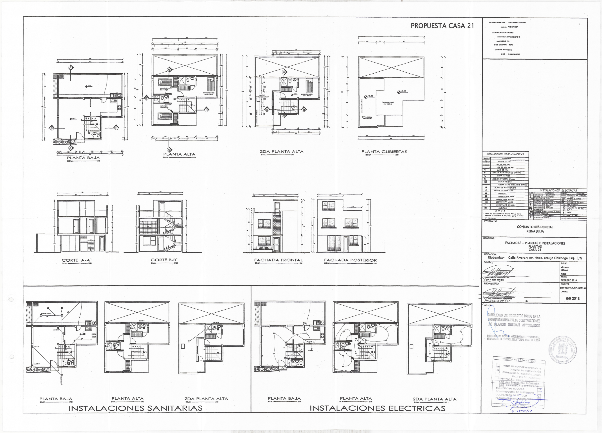 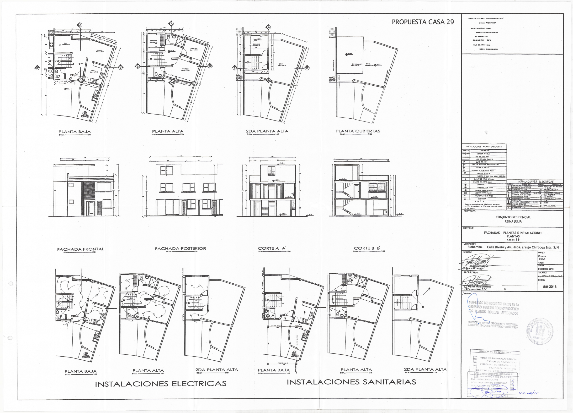 PLANOS
Implantación
Arquitectura
Instalaciones eléctricas
Instalaciones Sanitarias
DATOS DE ENTRADA
Planos escaneados en formado pdf.
ANTECEDENTES
P. PROBLEMAS
OBJETIVOS
MARCO TEÓRICO
MODELO EN BIM
RESULTADOS
CONCLUS. Y RECOMEND.
27
ETAPA 2: CONSTRUCCIÓN VIRTUAL BIM-3D DE LA EDIFICACIÓN.
ESTRUCTURA
ARQUITECTURA
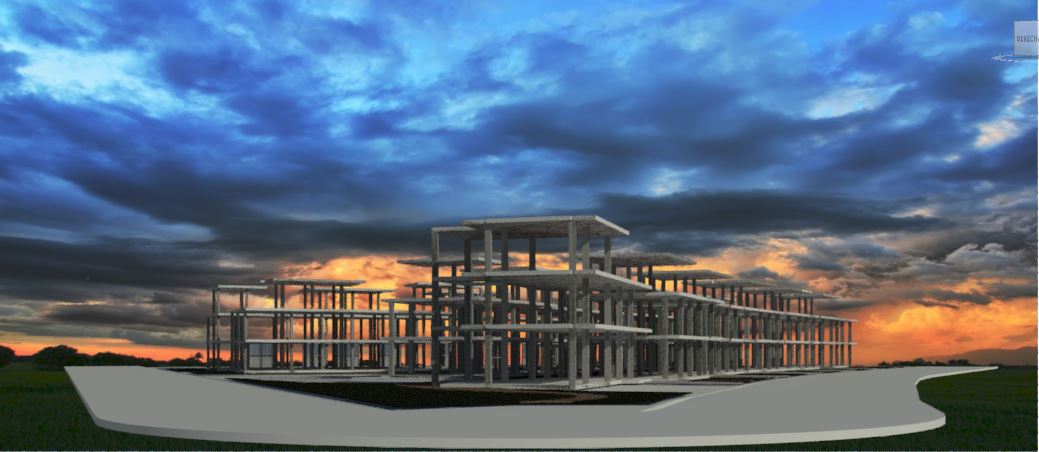 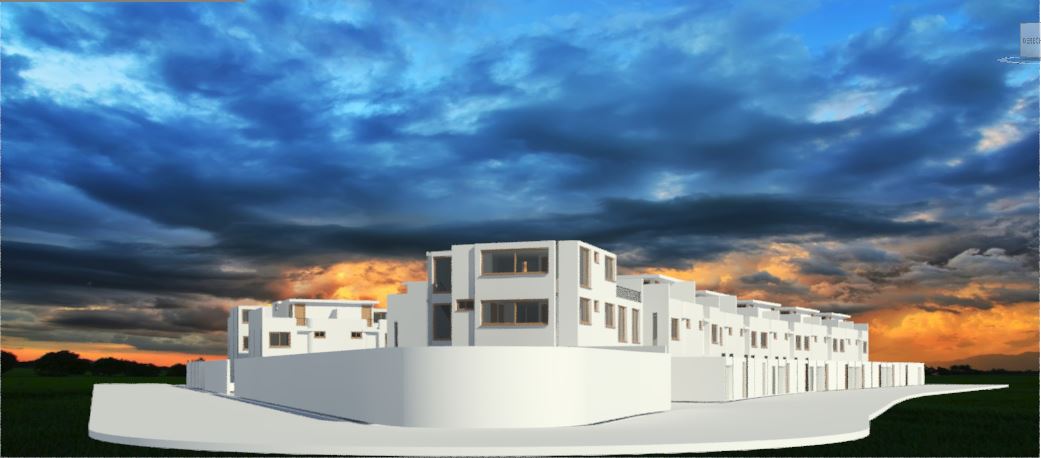 ANTECEDENTES
P. PROBLEMAS
OBJETIVOS
MARCO TEÓRICO
MODELO EN BIM
RESULTADOS
CONCLUS. Y RECOMEND.
28
ETAPA 2: CONSTRUCCIÓN VIRTUAL BIM-3D DE LA EDIFICACIÓN.
FONTANERÍA
ELÉCTRICA
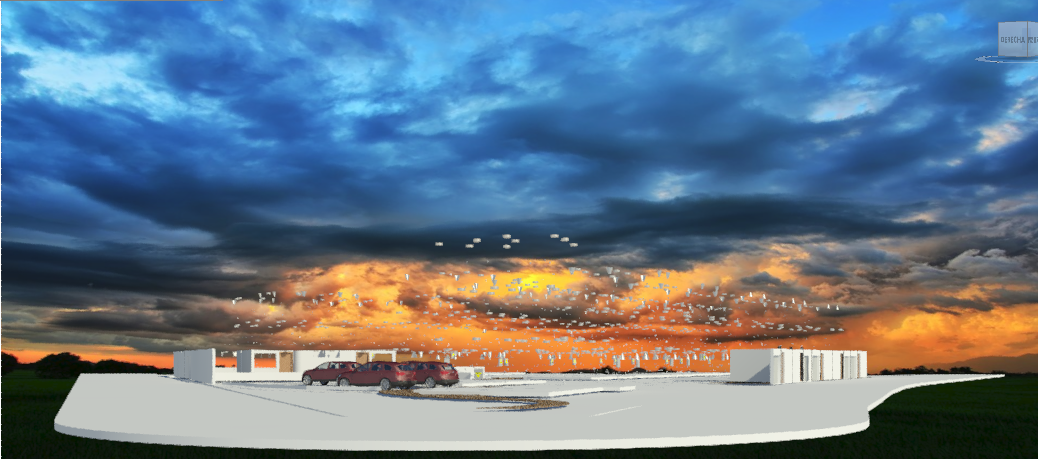 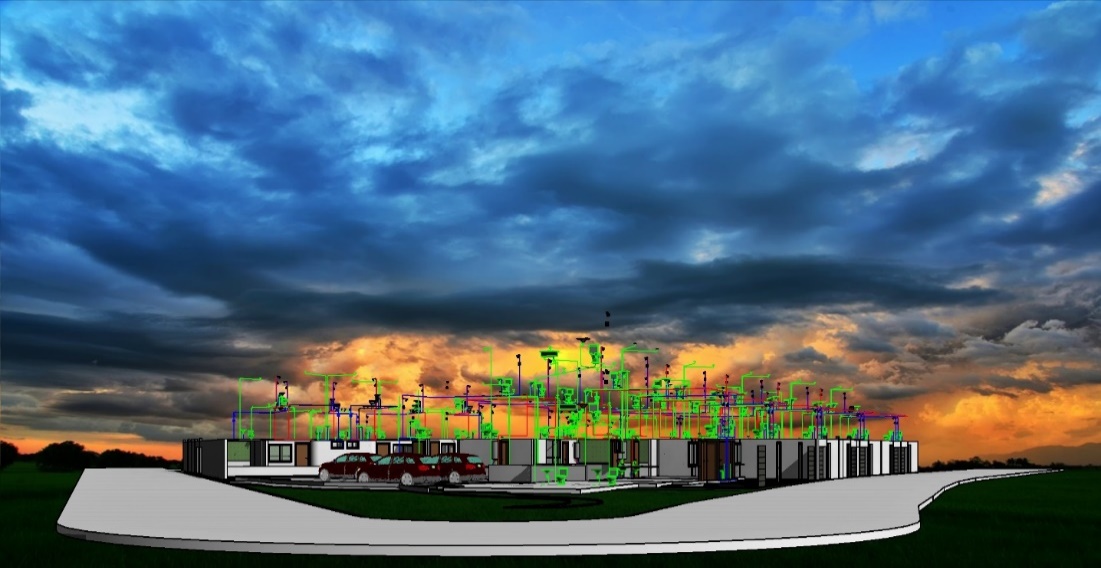 ANTECEDENTES
P. PROBLEMAS
OBJETIVOS
MARCO TEÓRICO
MODELO EN BIM
RESULTADOS
CONCLUS. Y RECOMEND.
29
ETAPA 3: DETECCIÓN DE INTERFERENCIAS
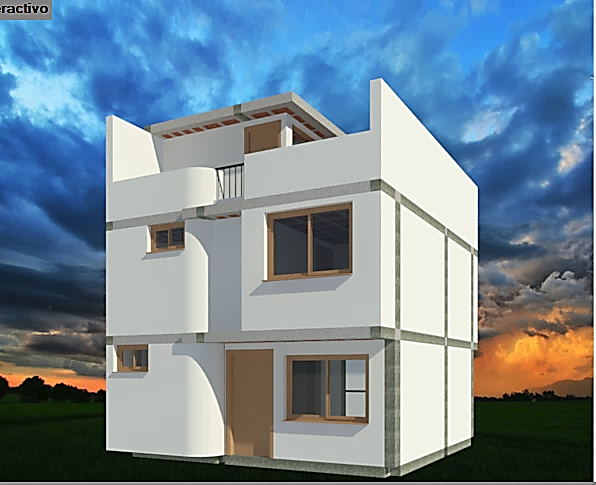 CASA TIPO 1
5 Interferencias
Planta baja
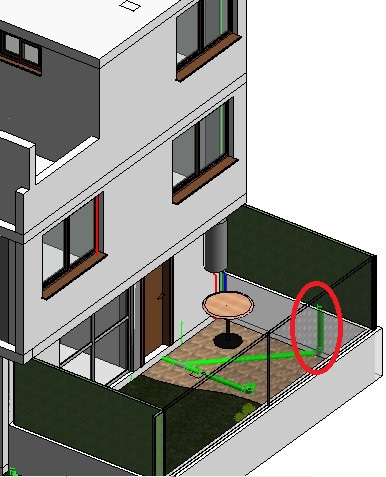 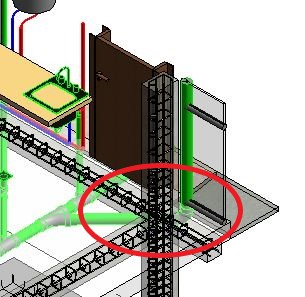 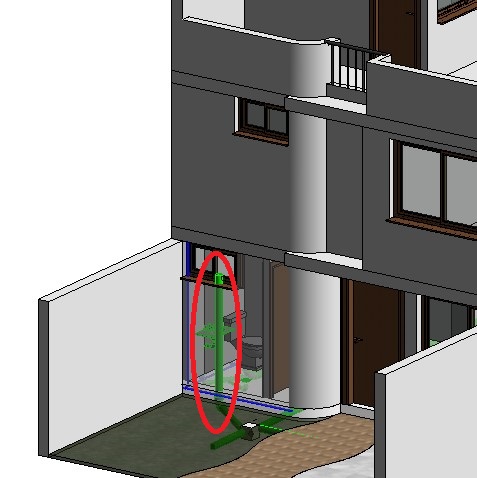 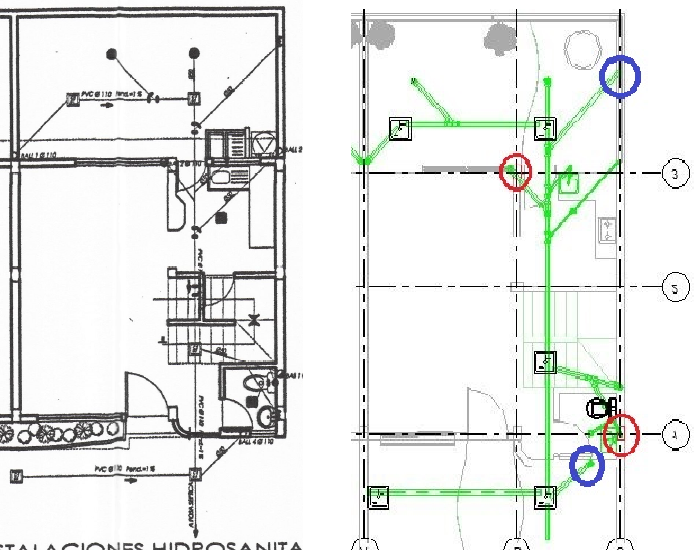 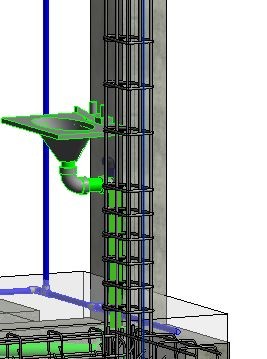 ANTECEDENTES
P. PROBLEMAS
OBJETIVOS
MARCO TEÓRICO
MODELO EN BIM
RESULTADOS
CONCLUS. Y RECOMEND.
30
ETAPA 3: DETECCIÓN DE INTERFERENCIAS
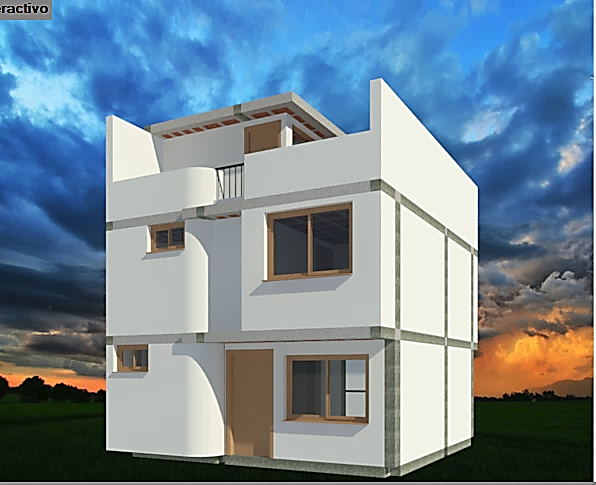 CASA TIPO 1
Planta baja
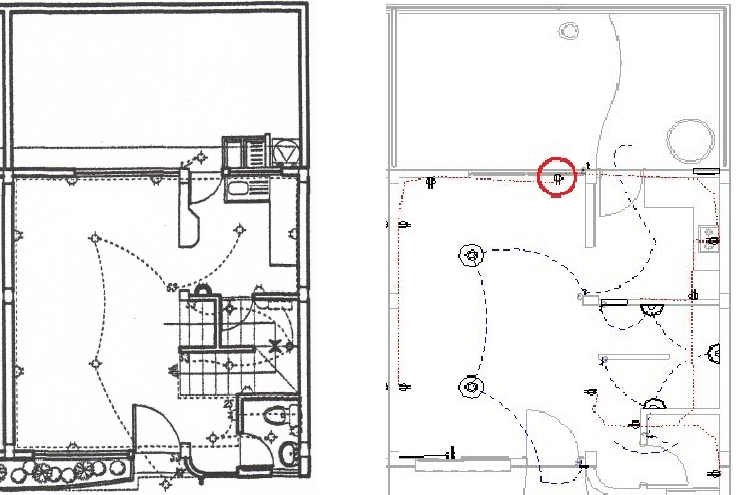 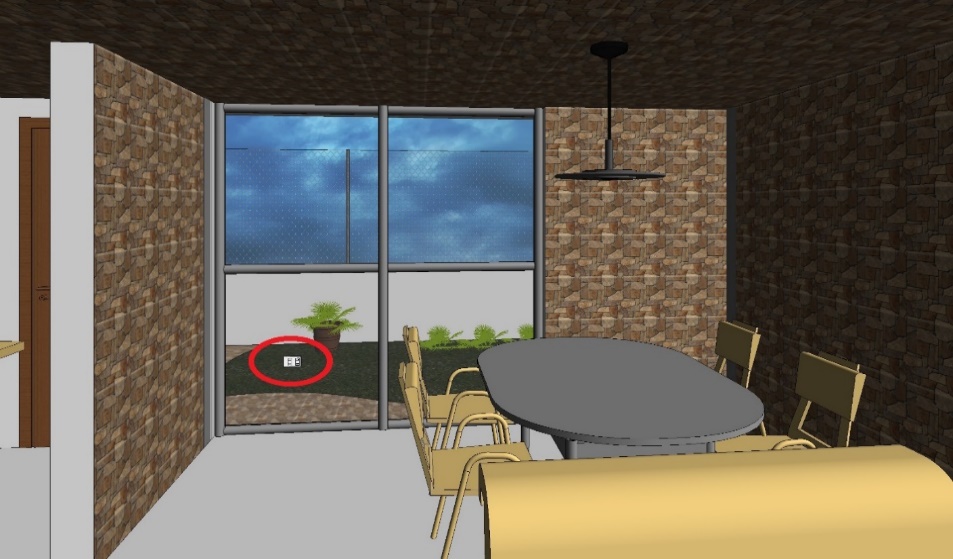 ANTECEDENTES
P. PROBLEMAS
OBJETIVOS
MARCO TEÓRICO
MODELO EN BIM
RESULTADOS
CONCLUS. Y RECOMEND.
31
ETAPA 3: DETECCIÓN DE INTERFERENCIAS
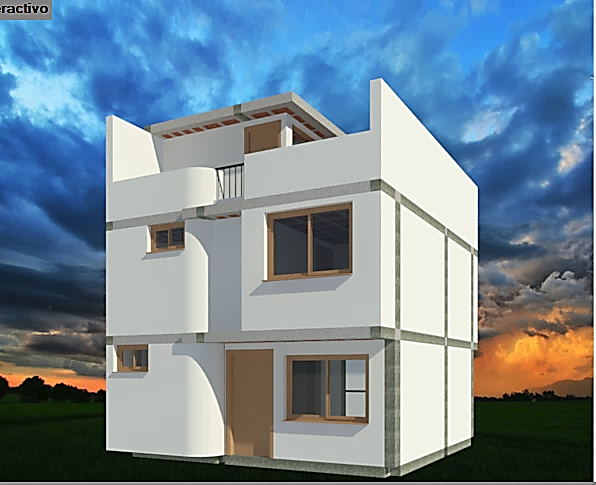 CASA TIPO 1
1 Interferencia
Planta Alta
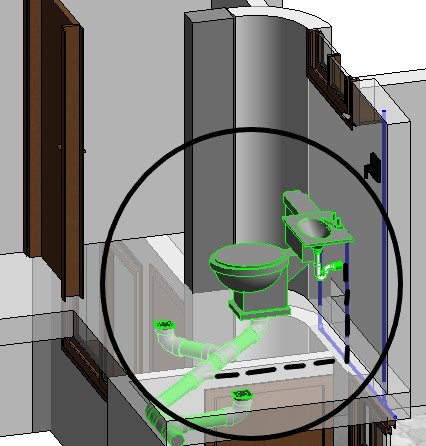 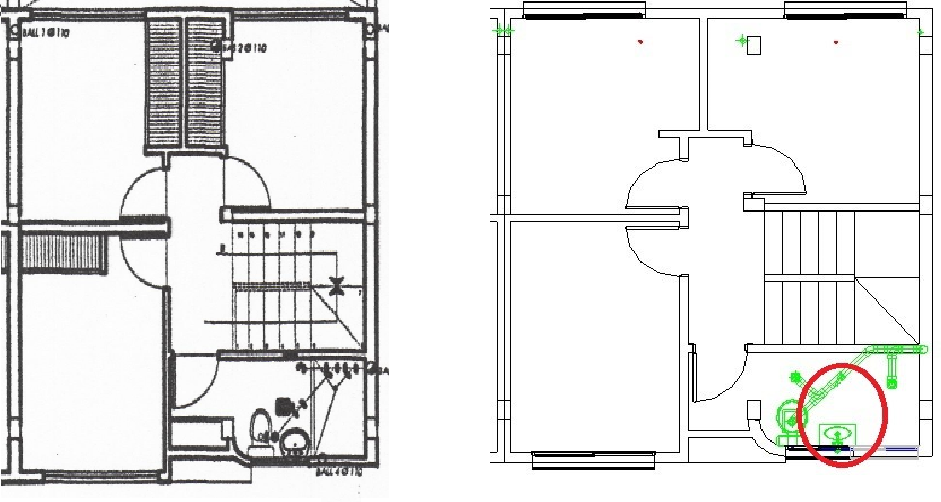 ANTECEDENTES
P. PROBLEMAS
OBJETIVOS
MARCO TEÓRICO
MODELO EN BIM
RESULTADOS
CONCLUS. Y RECOMEND.
32
ETAPA 3: DETECCIÓN DE INTERFERENCIAS
2 Interferencias
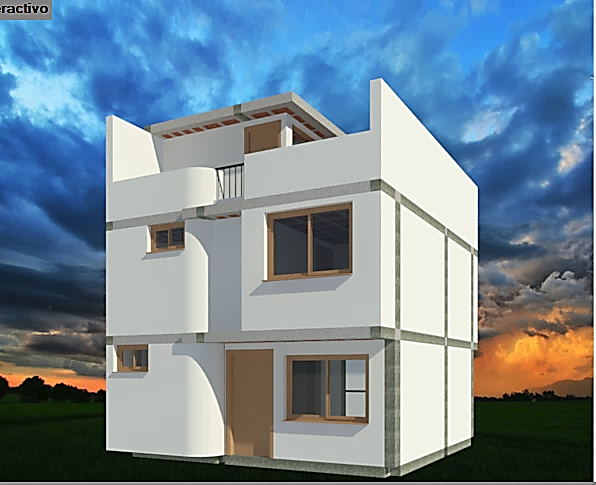 CASA TIPO 1
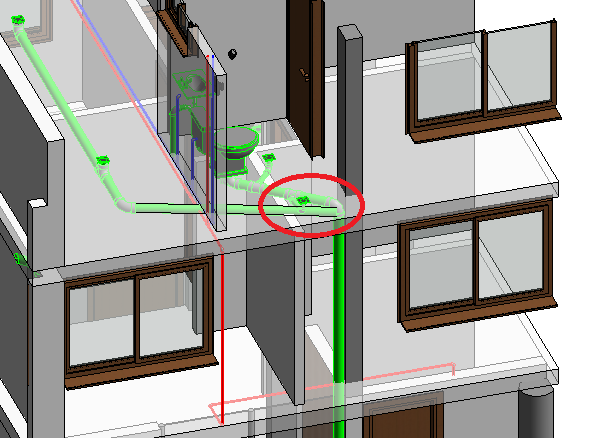 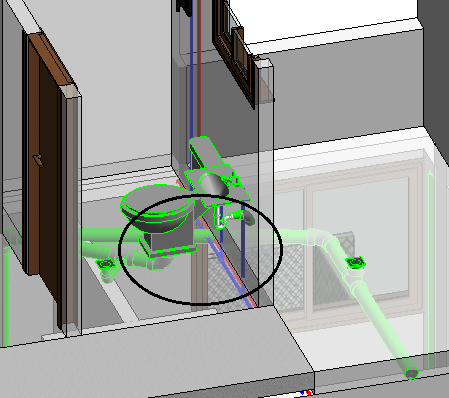 2da Planta Alta
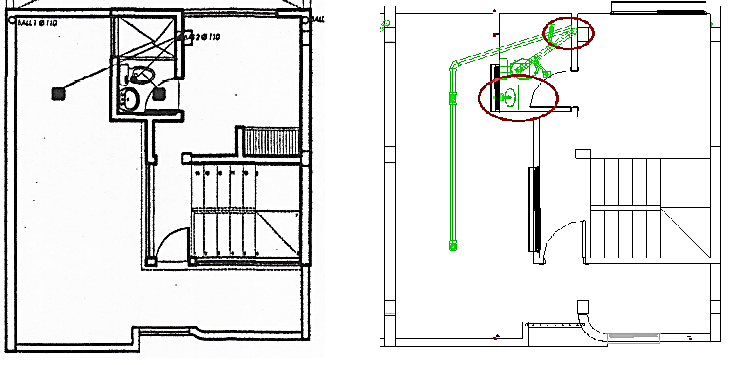 ANTECEDENTES
P. PROBLEMAS
OBJETIVOS
MARCO TEÓRICO
MODELO EN BIM
RESULTADOS
CONCLUS. Y RECOMEND.
33
ETAPA 3: DETECCIÓN DE INTERFERENCIAS
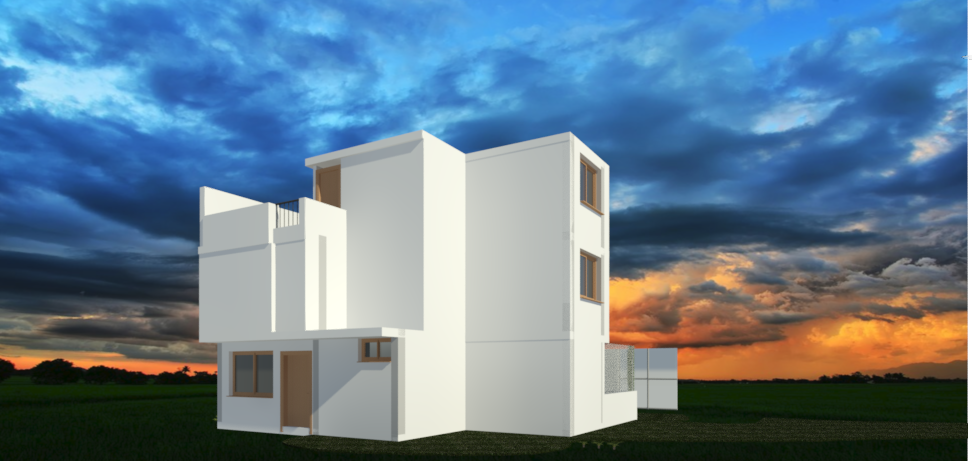 CASA TIPO 2
4 Interferencias
Planta Baja
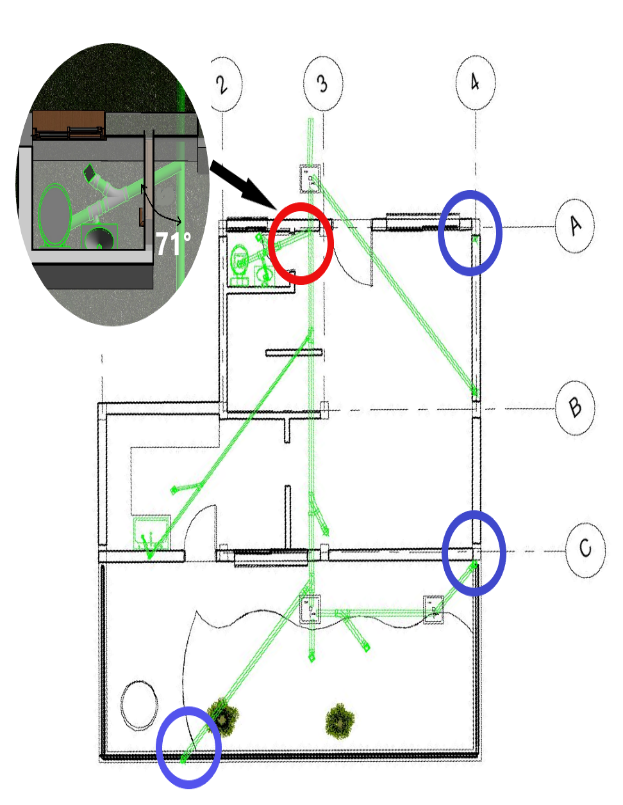 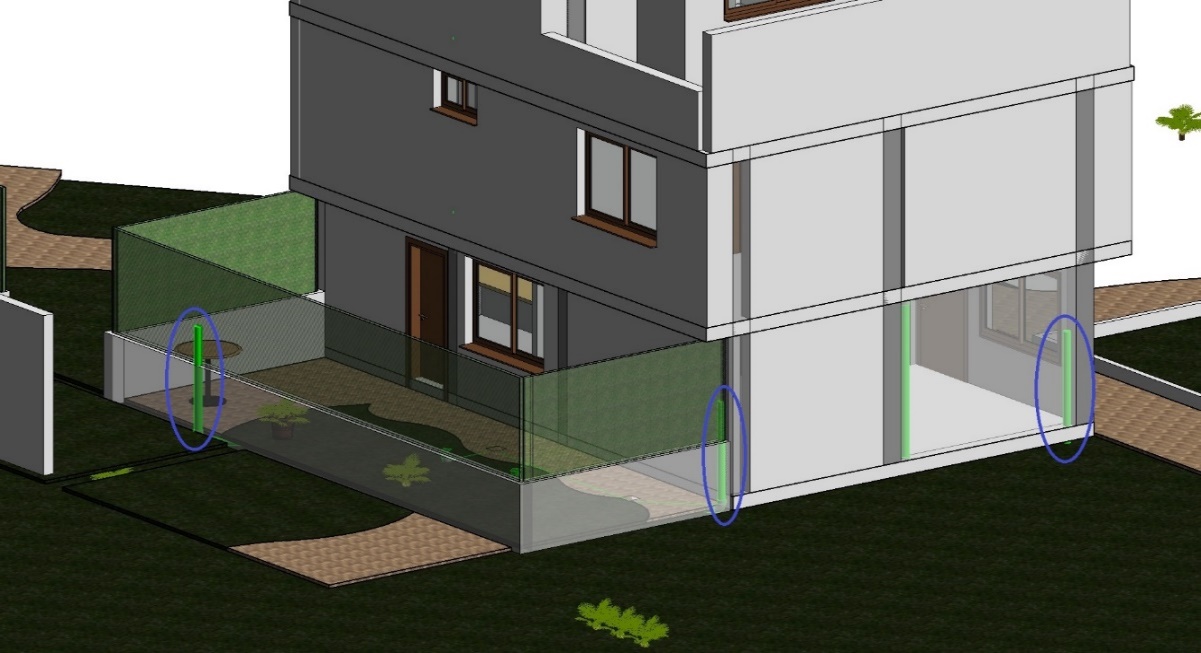 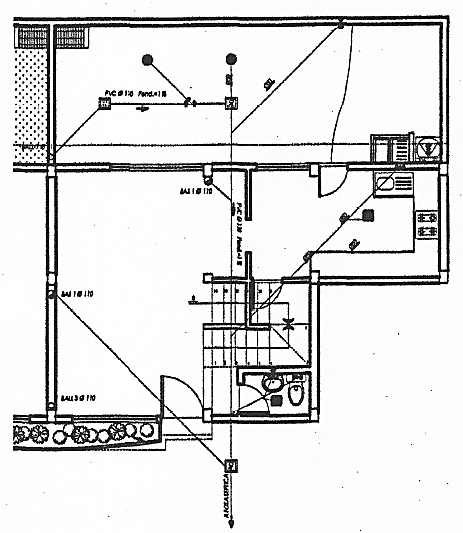 ANTECEDENTES
P. PROBLEMAS
OBJETIVOS
MARCO TEÓRICO
MODELO EN BIM
RESULTADOS
CONCLUS. Y RECOMEND.
34
ETAPA 3: DETECCIÓN DE INTERFERENCIAS
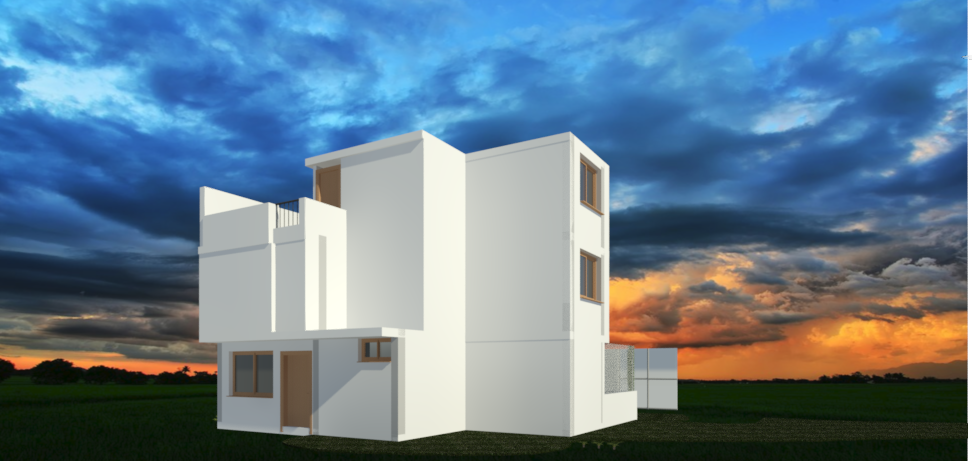 CASA TIPO 2
1 Interferencia
Planta Alta
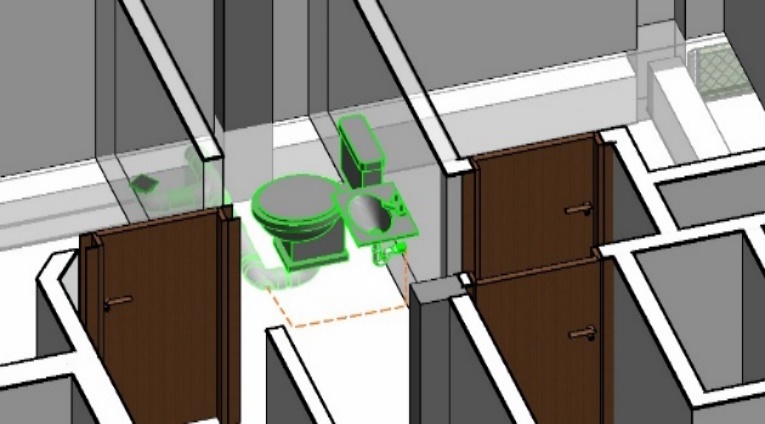 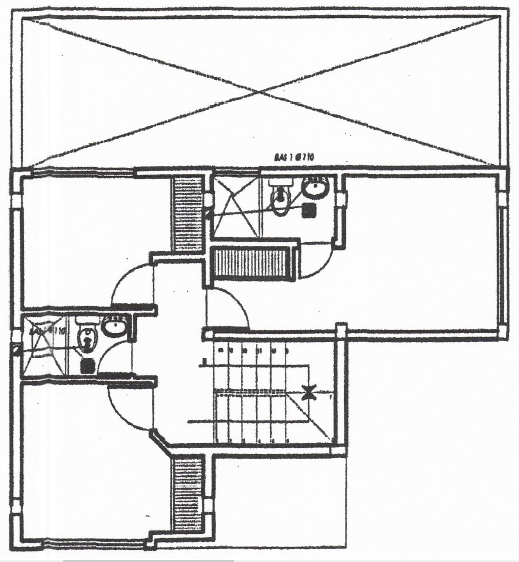 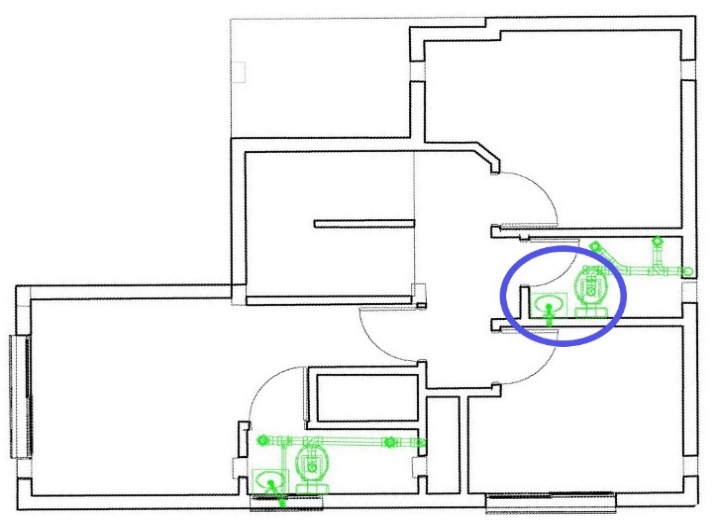 ANTECEDENTES
P. PROBLEMAS
OBJETIVOS
MARCO TEÓRICO
MODELO EN BIM
RESULTADOS
CONCLUS. Y RECOMEND.
35
ETAPA 3: DETECCIÓN DE INTERFERENCIAS
3 Interferencias
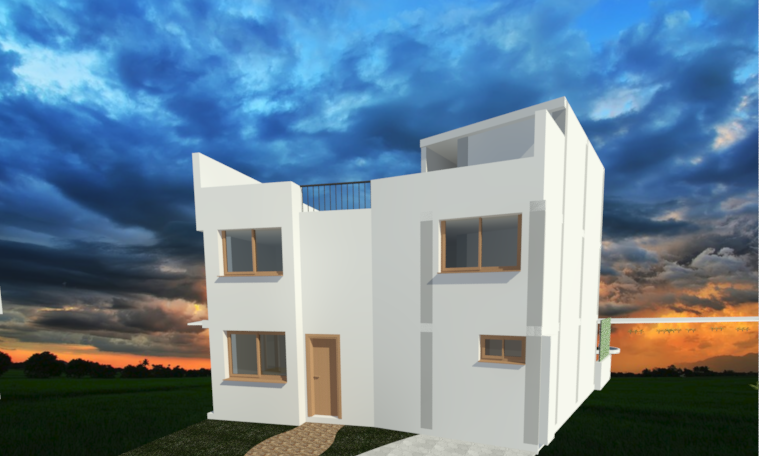 CASA TIPO 3
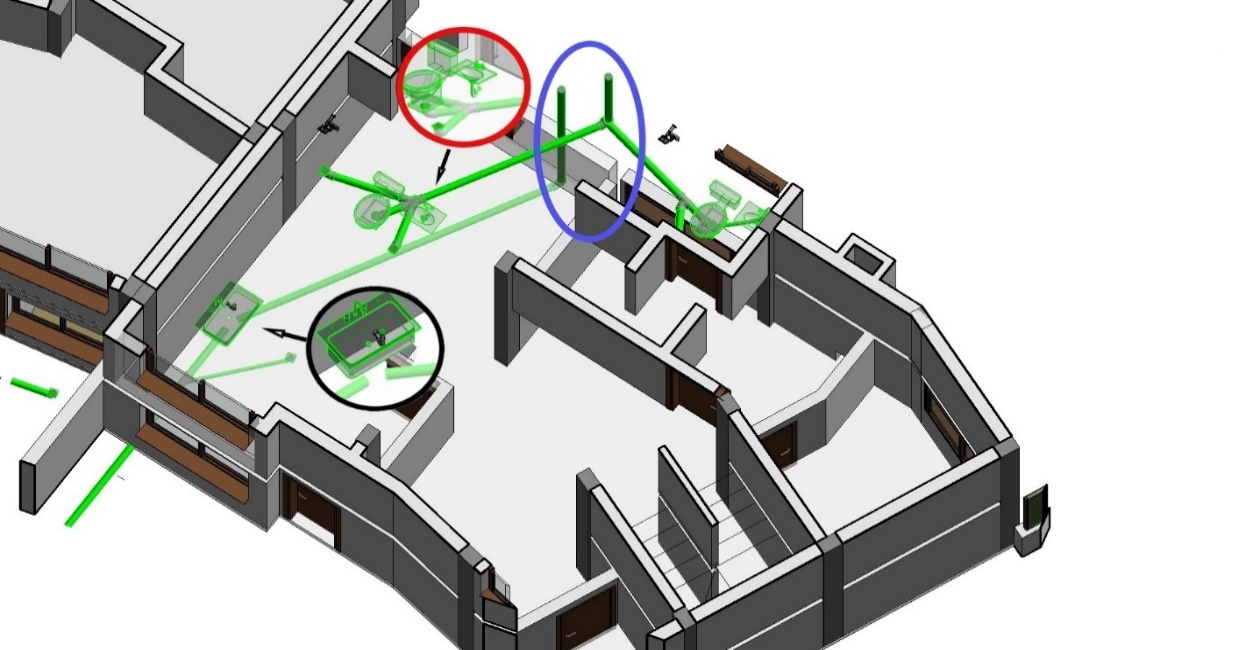 Planta Alta
Planta Baja
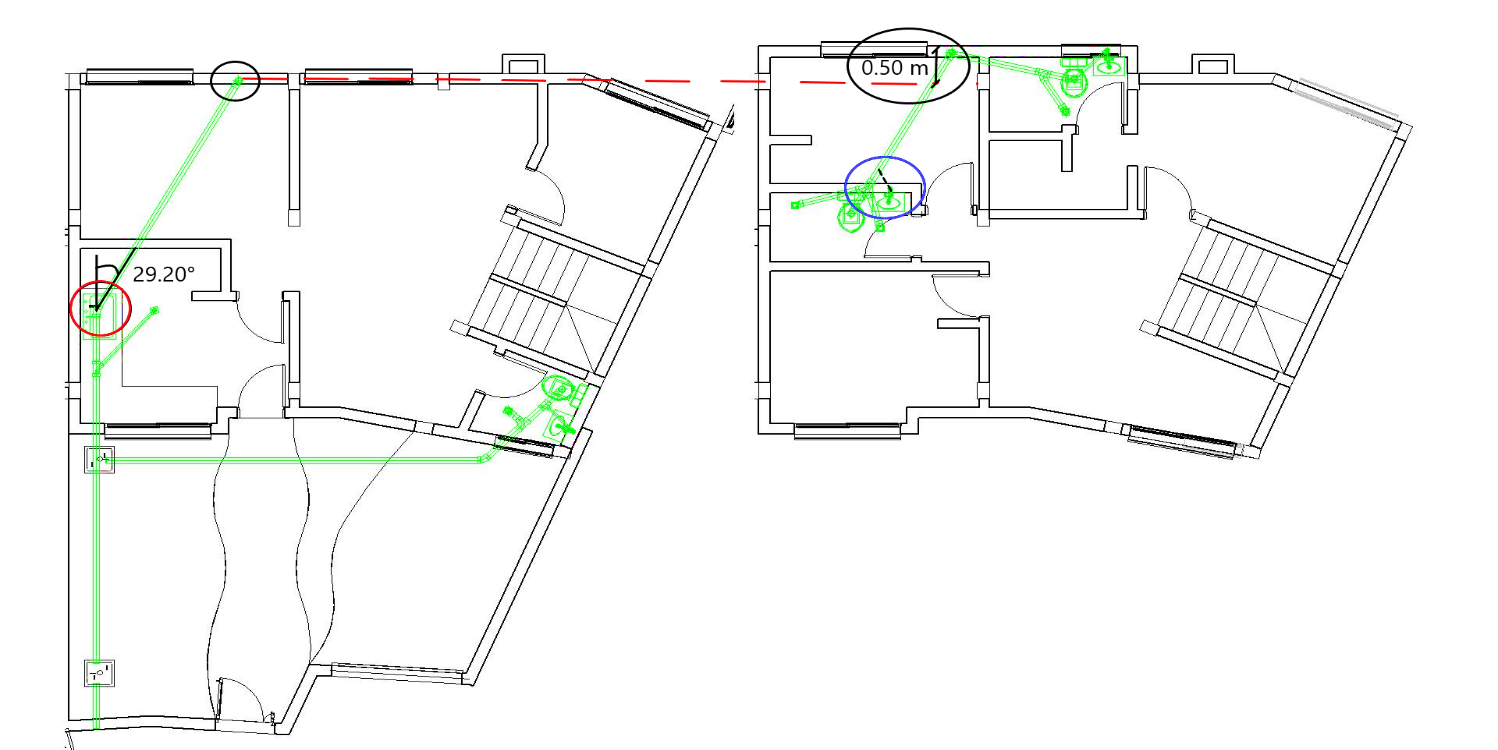 ANTECEDENTES
P. PROBLEMAS
OBJETIVOS
MARCO TEÓRICO
MODELO EN BIM
RESULTADOS
CONCLUS. Y RECOMEND.
36
ETAPA 3: DETECCIÓN DE INTERFERENCIAS
2 Interferencias
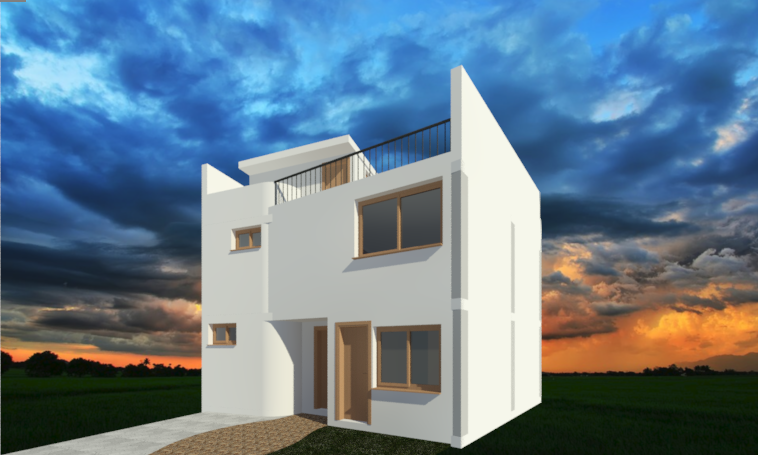 CASA TIPO 4
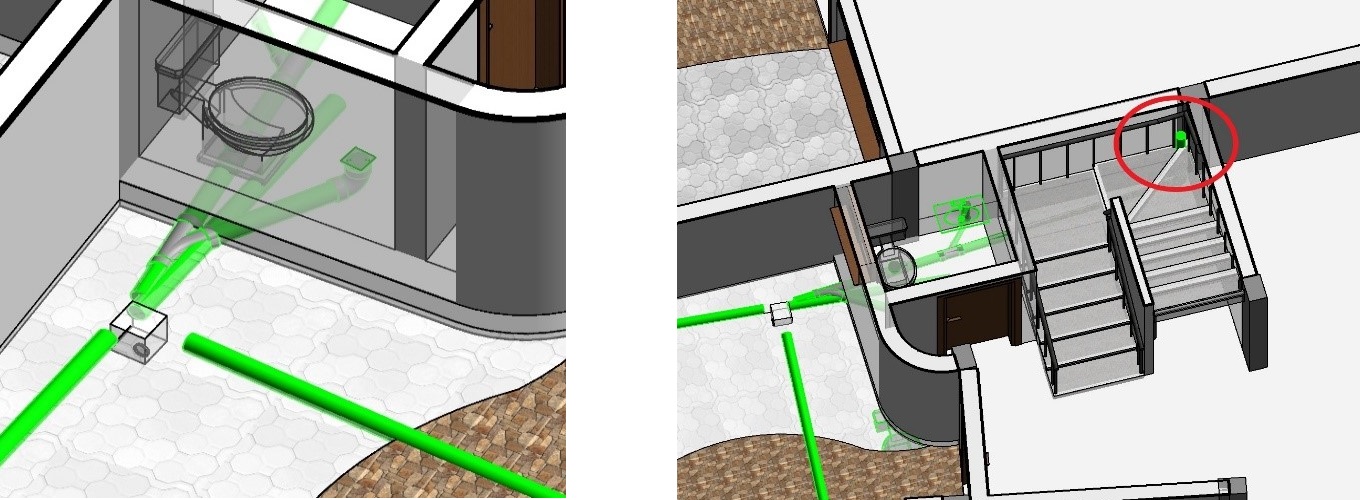 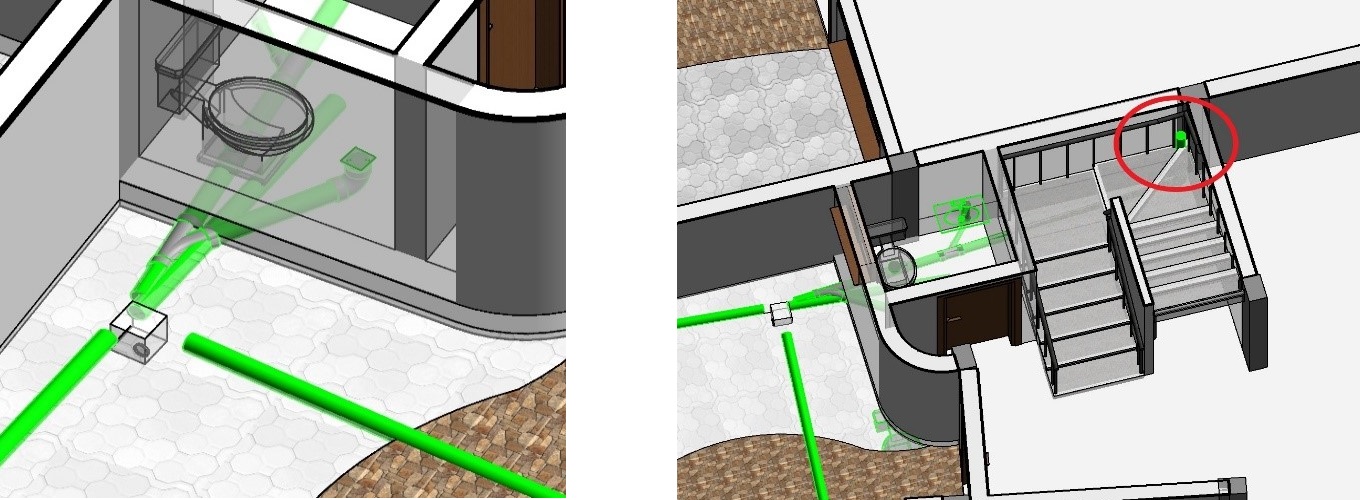 Planta Baja
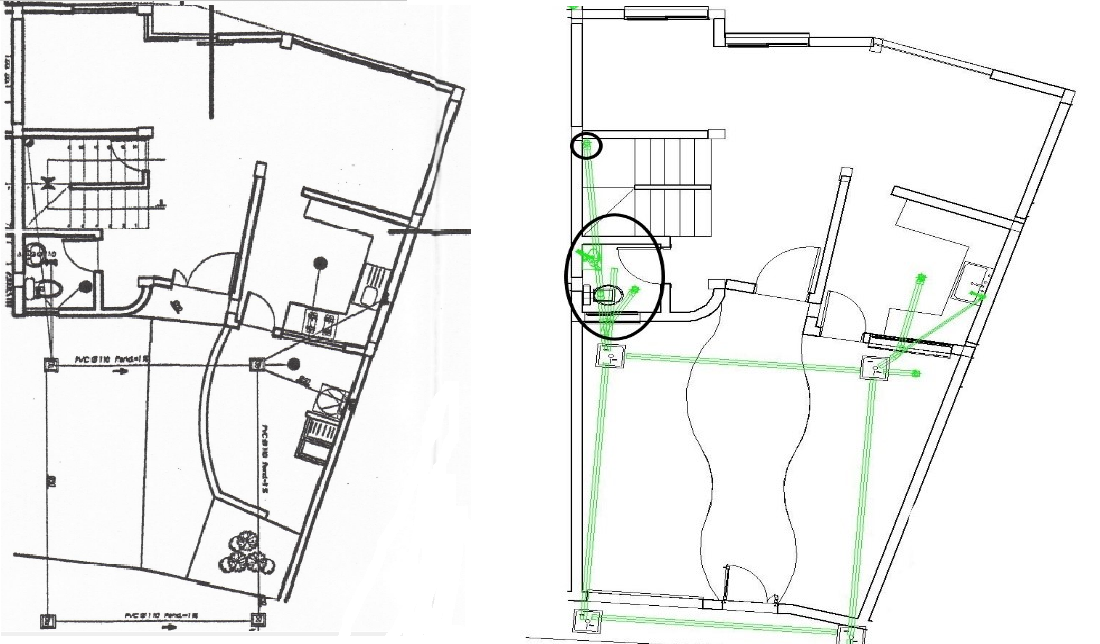 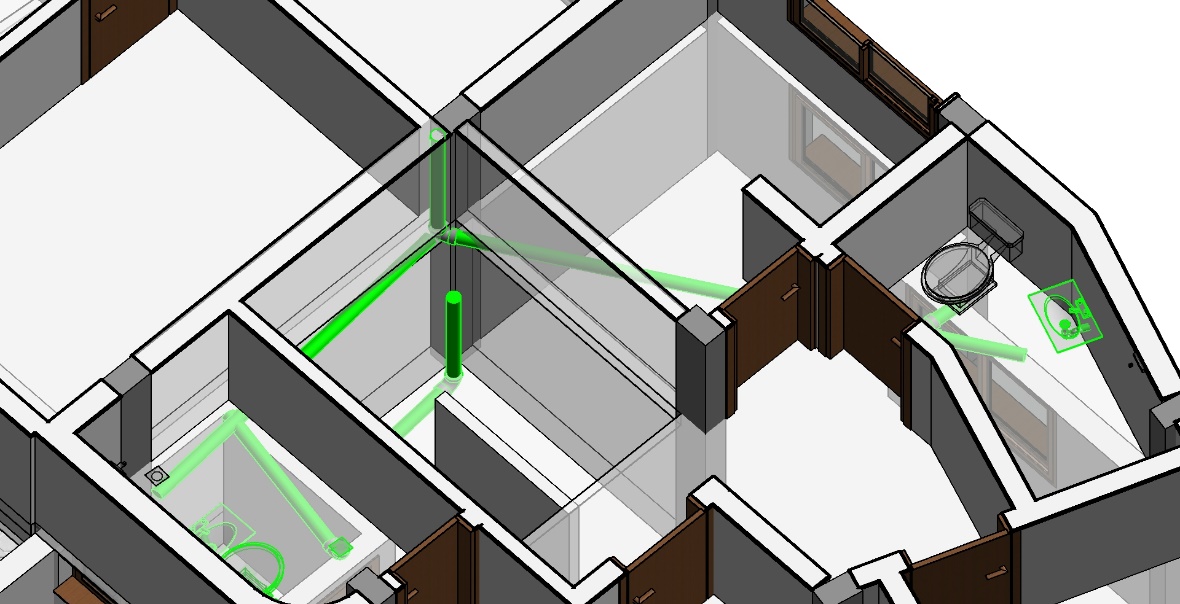 ANTECEDENTES
P. PROBLEMAS
OBJETIVOS
MARCO TEÓRICO
MODELO EN BIM
RESULTADOS
CONCLUS. Y RECOMEND.
37
ETAPA 3: DETECCIÓN DE INTERFERENCIAS
CASA TIPO 5
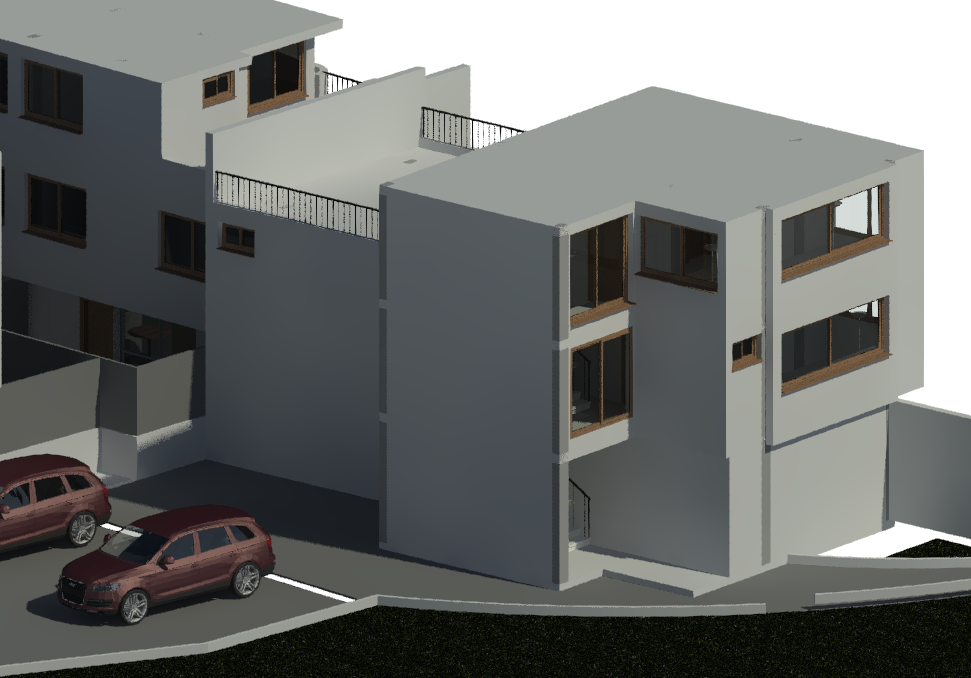 ANTECEDENTES
P. PROBLEMAS
OBJETIVOS
MARCO TEÓRICO
MODELO EN BIM
RESULTADOS
CONCLUS. Y RECOMEND.
38
ETAPA 4: Simulación del proceso constructivo/Clash detection
Clash Detection
Simulación en la casa tipo 1
CARGAR EL MODELO
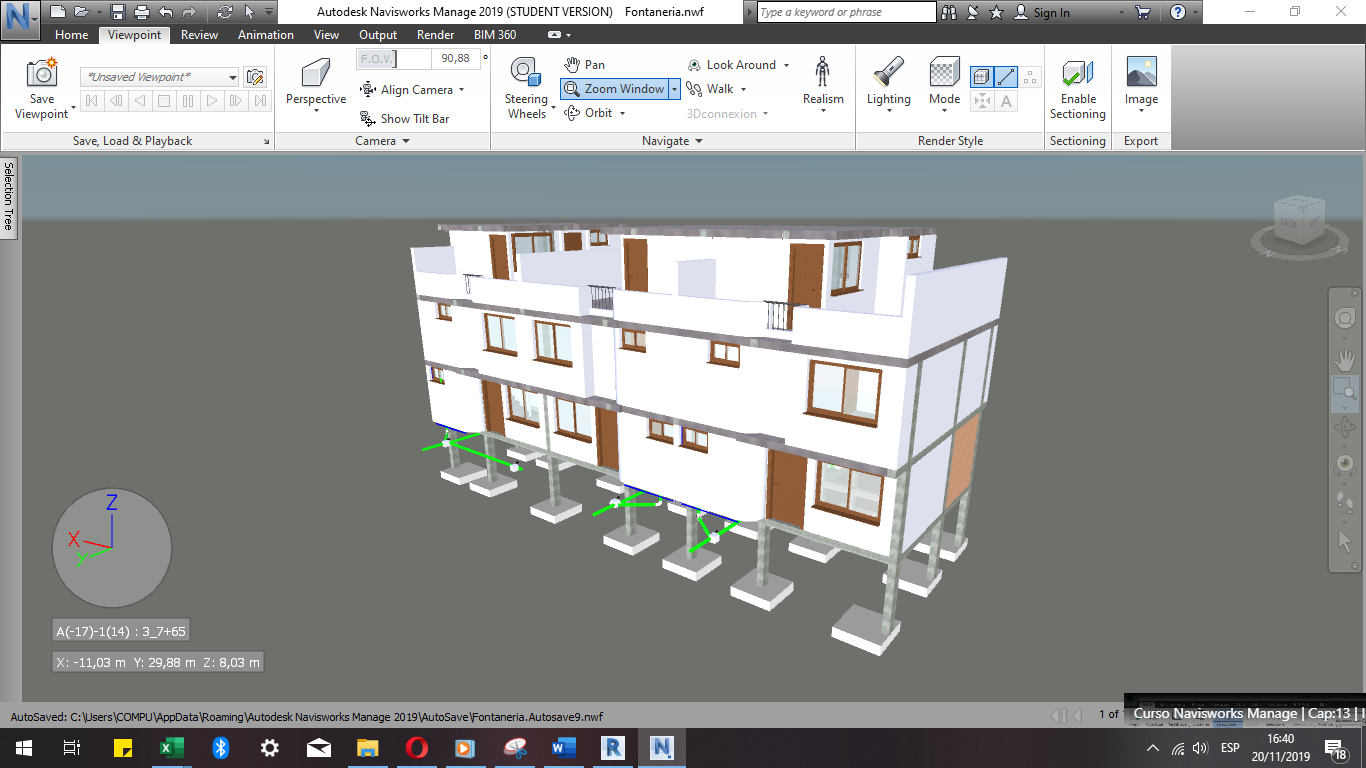 TEST DE PRUEBA
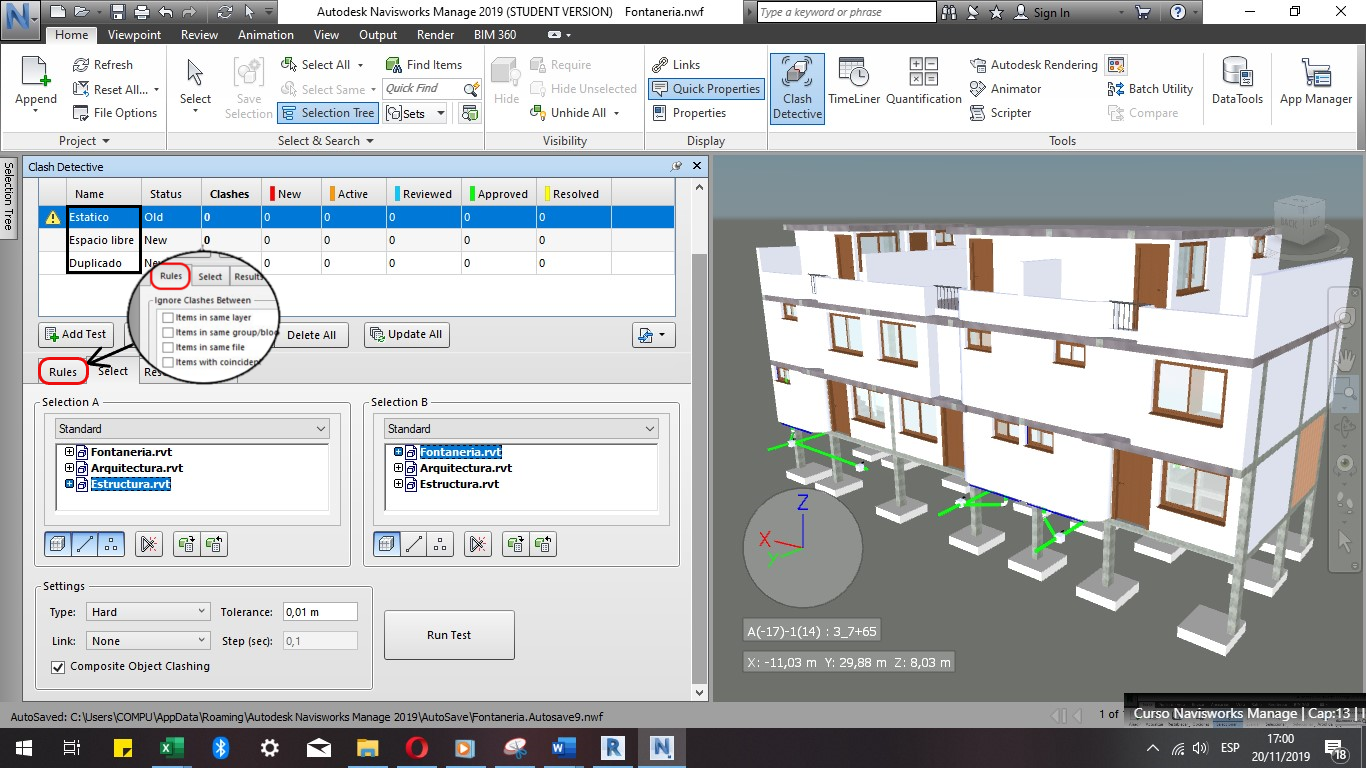 ASIGNAR RESPONSABLES
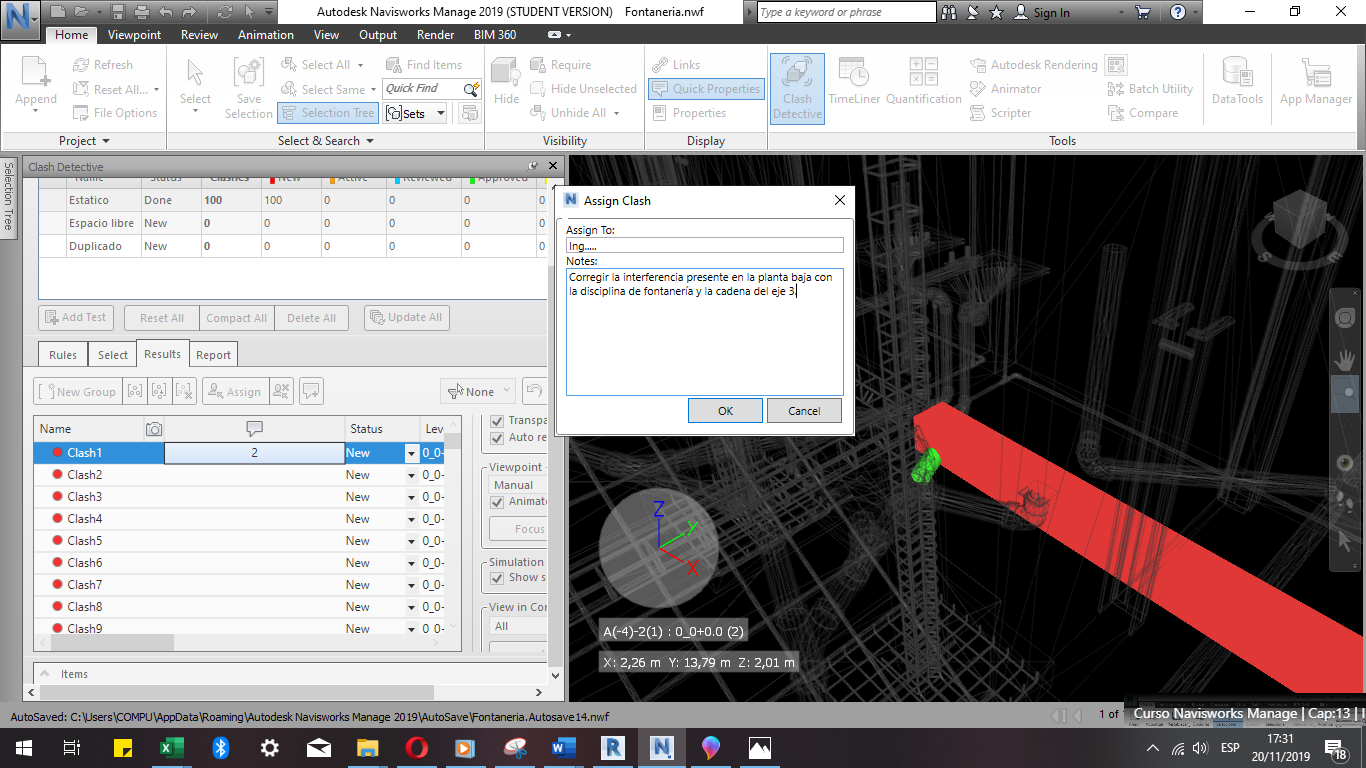 ANTECEDENTES
P. PROBLEMAS
OBJETIVOS
MARCO TEÓRICO
MODELO EN BIM
RESULTADOS
CONCLUS. Y RECOMEND.
39
ETAPA 4: Simulación del proceso constructivo/clash detection
(b)
(a)
Clash Detection
Simulación en la casa tipo 1
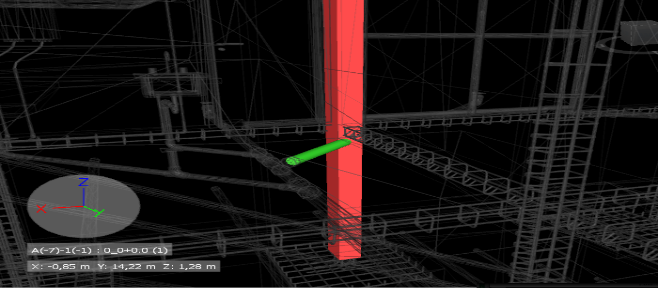 X
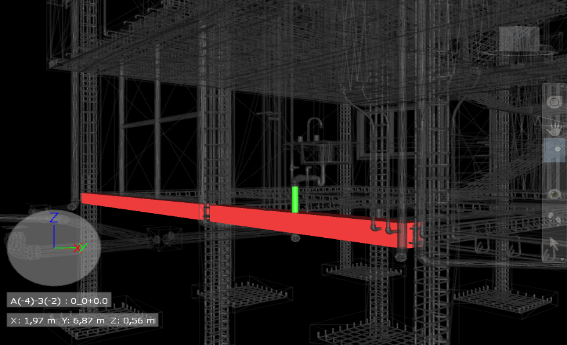 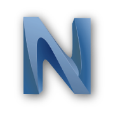 Assing Clash:
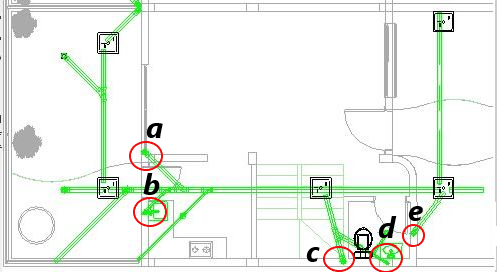 Assing To:
Ing. A quien corresponda
(c)
(d)
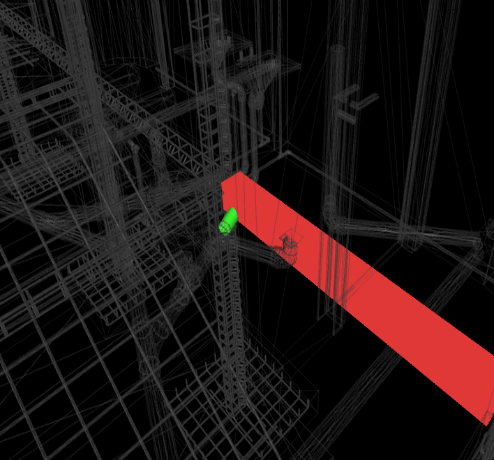 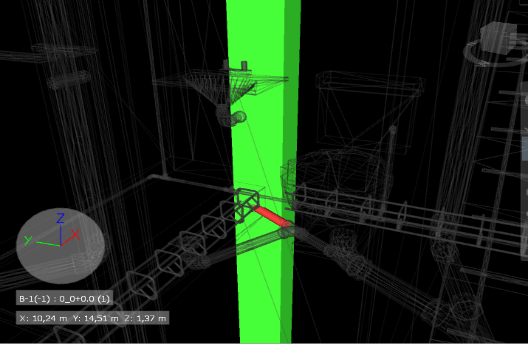 Notes:
Realizar las correcciones de las 8 interferencias presentes en el modelo de la casa tipo uno.
(e)
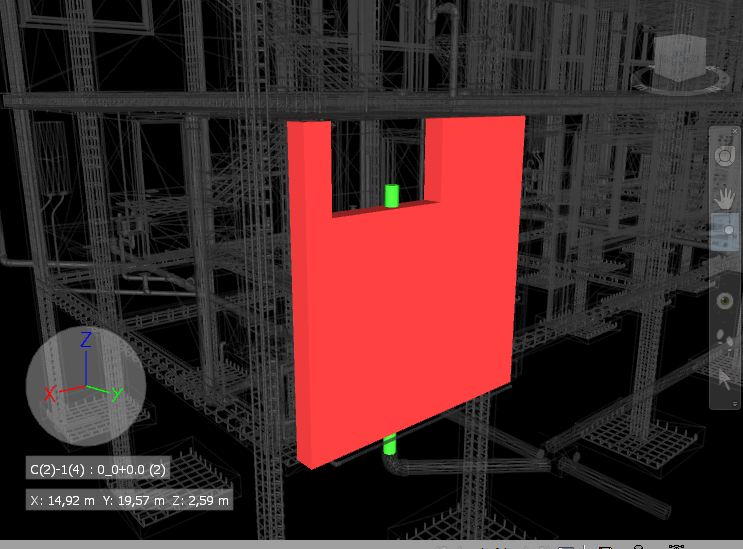 OK
Cancel
ANTECEDENTES
P. PROBLEMAS
OBJETIVOS
MARCO TEÓRICO
MODELO EN BIM
RESULTADOS
CONCLUS. Y RECOMEND.
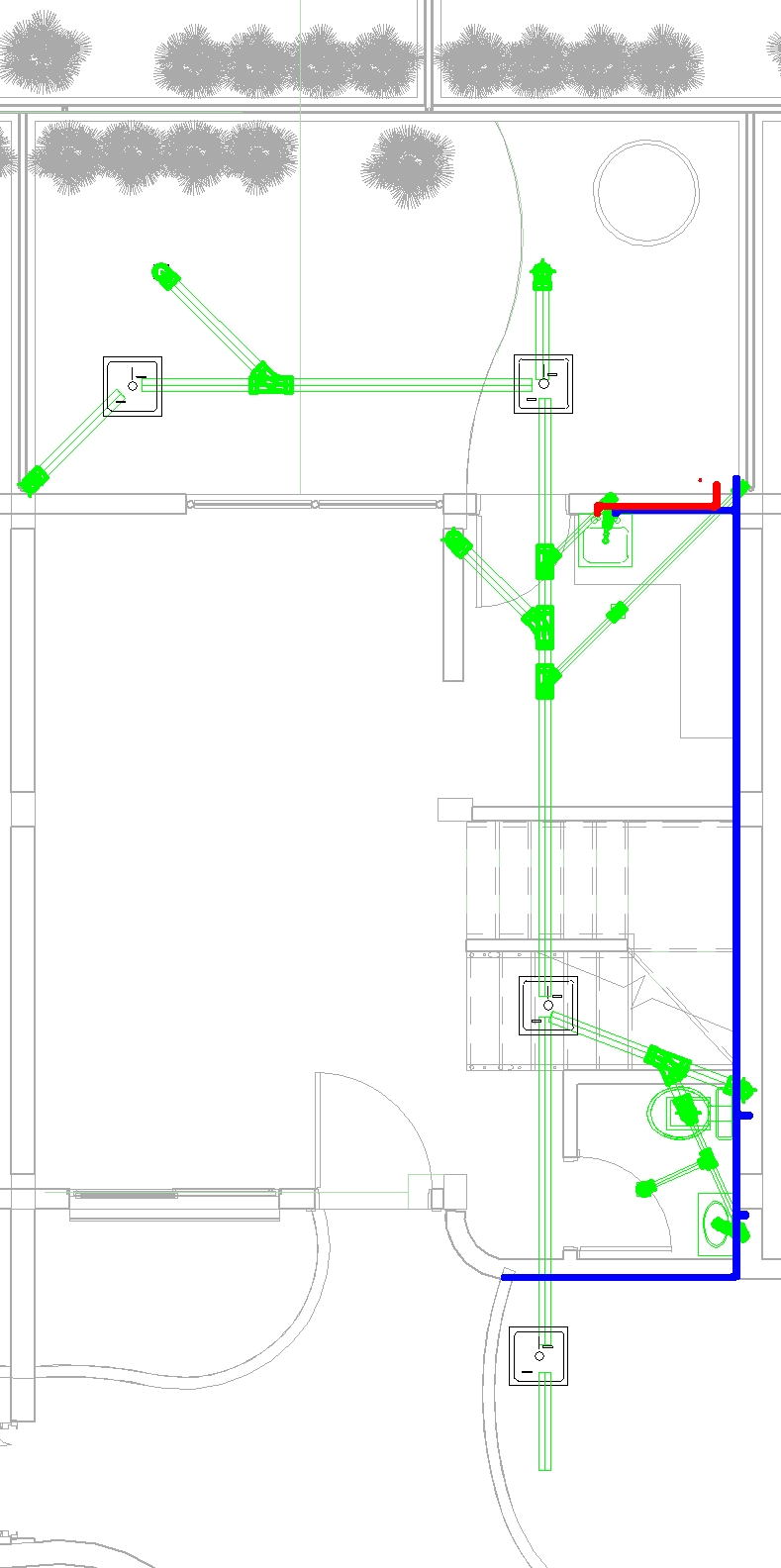 40
ETAPA 4: Simulación del proceso constructivo/clash detection
Casa Tipo 1          Planta Baja
Clash Detection
ANTECEDENTES
P. PROBLEMAS
OBJETIVOS
MARCO TEÓRICO
MODELO EN BIM
RESULTADOS
CONCLUS. Y RECOMEND.
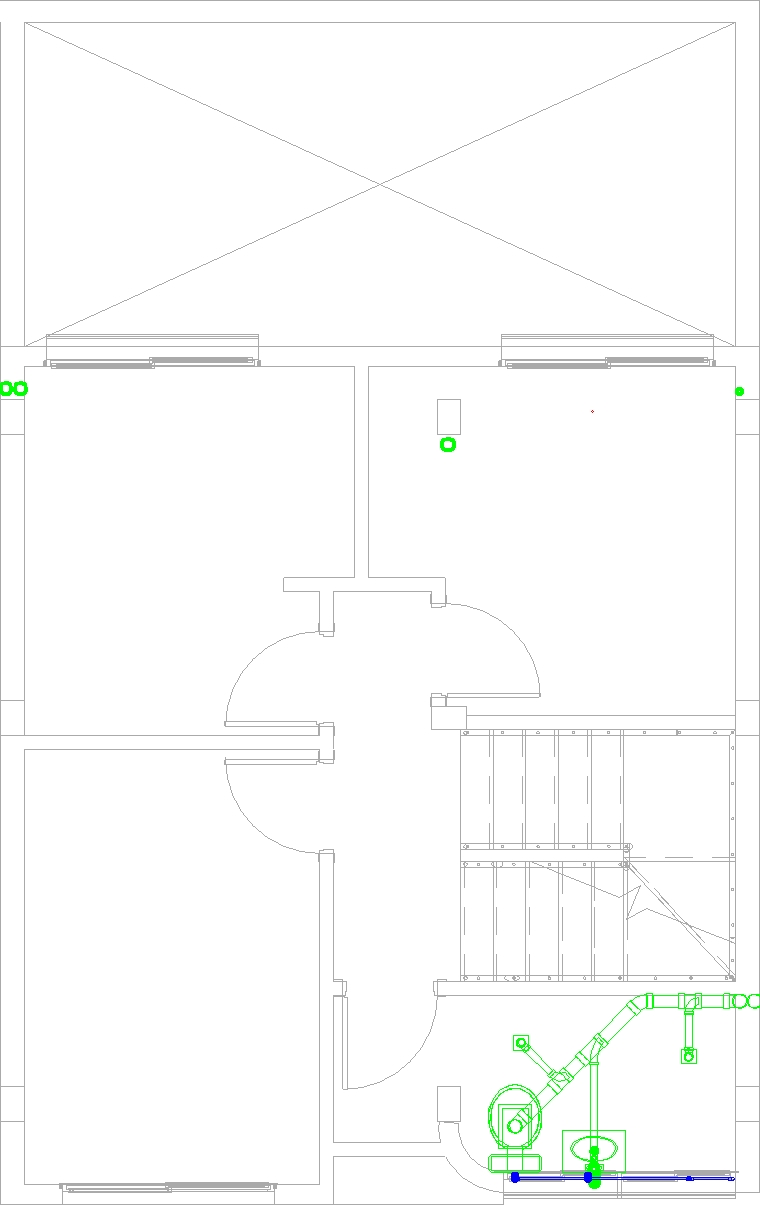 41
ETAPA 4: Simulación del proceso constructivo/clash detection
Casa Tipo 1          Planta Alta
Clash Detection
ANTECEDENTES
P. PROBLEMAS
OBJETIVOS
MARCO TEÓRICO
MODELO EN BIM
RESULTADOS
CONCLUS. Y RECOMEND.
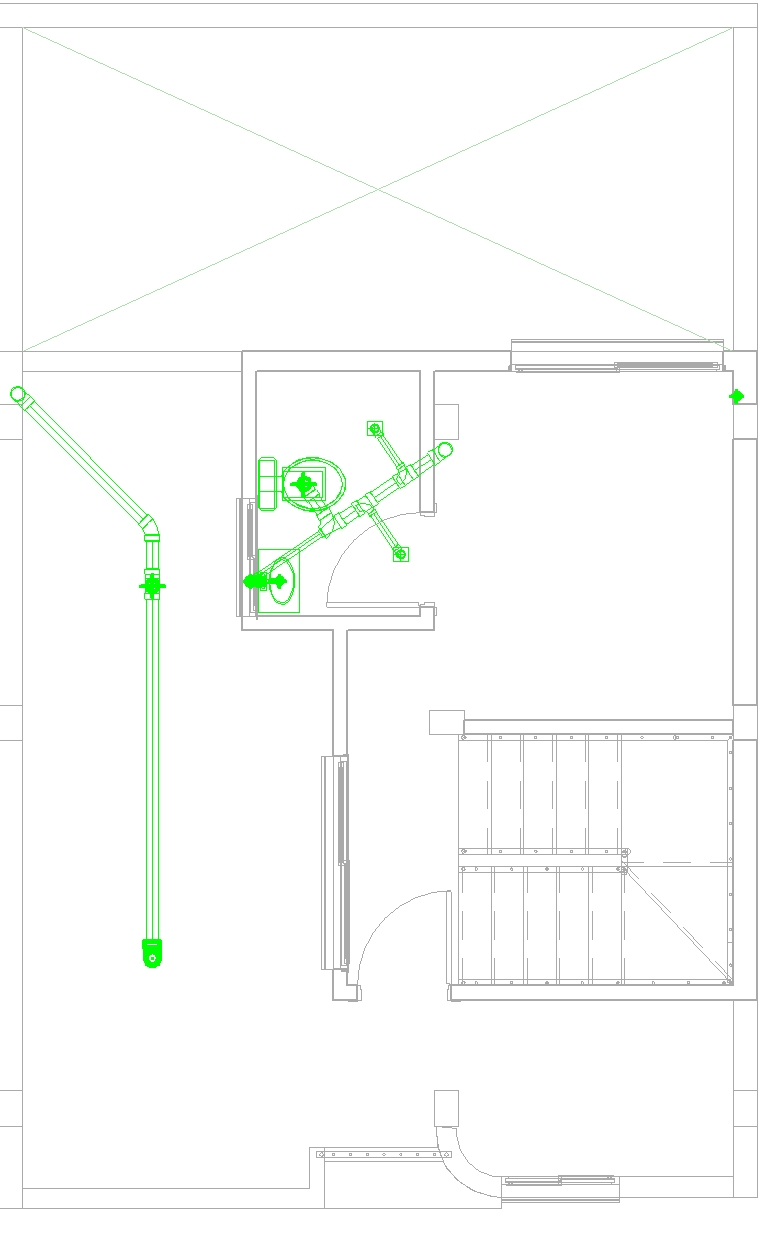 42
ETAPA 4: Simulación del proceso constructivo/clash detection
Casa Tipo 1          2da Planta Alta
Clash Detection
ANTECEDENTES
P. PROBLEMAS
OBJETIVOS
MARCO TEÓRICO
MODELO EN BIM
RESULTADOS
CONCLUS. Y RECOMEND.
43
ETAPA 4: Simulación del proceso constructivo
Time Liner
Simulación en la casa tipo 1
PASO 1: Importar modelo
Arquitectura
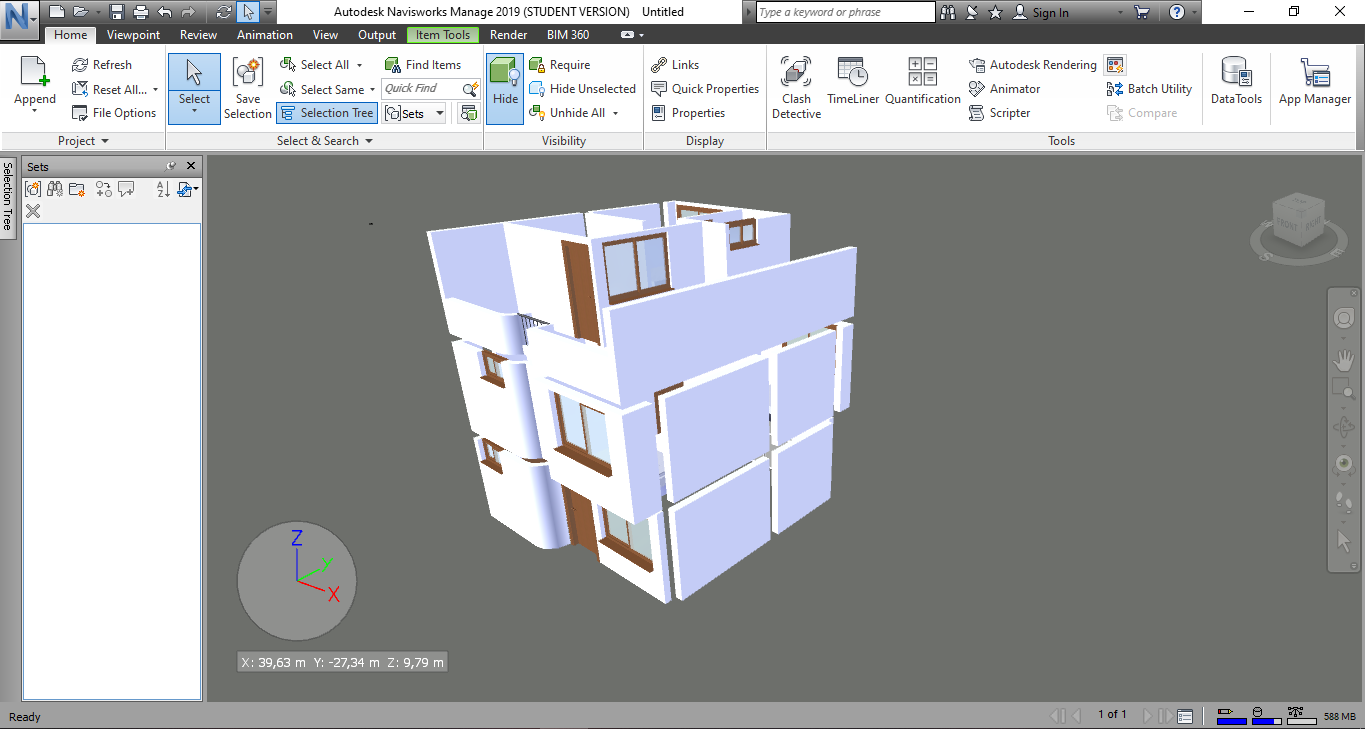 + Estructura
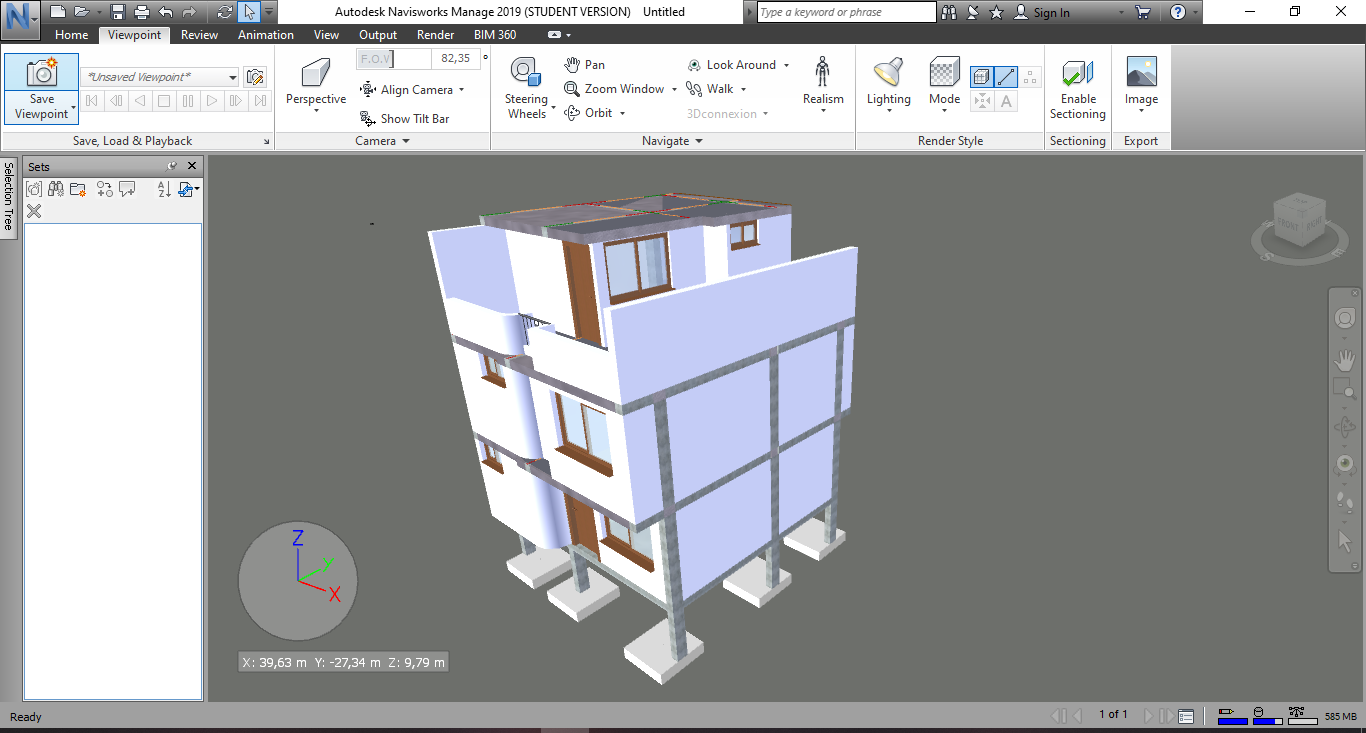 + Fontanería
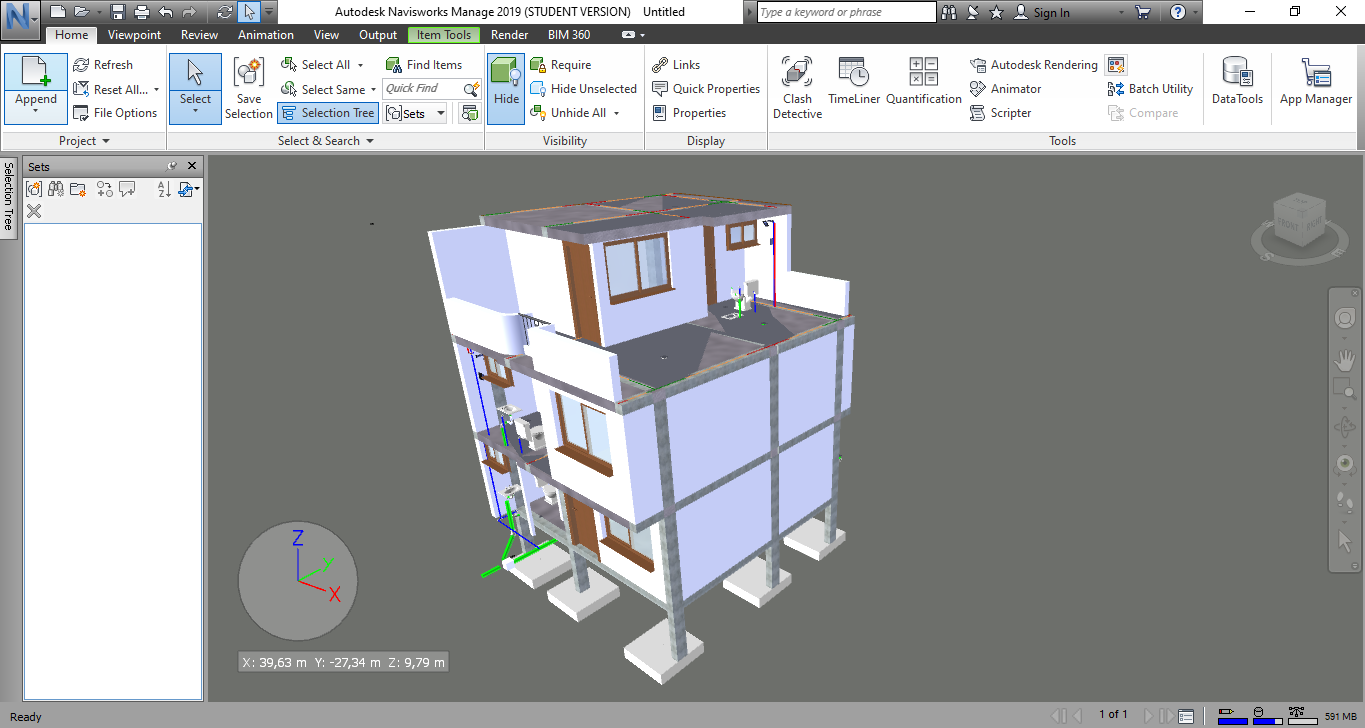 ANTECEDENTES
P. PROBLEMAS
OBJETIVOS
MARCO TEÓRICO
MODELO EN BIM
RESULTADOS
CONCLUS. Y RECOMEND.
44
ETAPA 4 – ETAPA 5
Time Liner
Simulación en la casa tipo 1
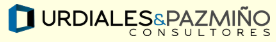 PASO 2: Planificar actividades
ProExcel
70 RUBROS
Cronograma de obra
20 % C.I.
Curva de Inversión
45,407.04 USD
ANTECEDENTES
P. PROBLEMAS
OBJETIVOS
MARCO TEÓRICO
MODELO EN BIM
RESULTADOS
CONCLUS. Y RECOMEND.
45
ETAPA 4 – ETAPA 5
PASO 5.- AJUSTE DE SIMULACIÓN
Time Liner
PASO 3: Asignación de actividades al modelo
PASO 4.- SIMULACIÓN DE LAS TAREAS
PASO 6.- EXPORTAR LA SIMULACIÓN
ANTECEDENTES
P. PROBLEMAS
OBJETIVOS
MARCO TEÓRICO
MODELO EN BIM
RESULTADOS
CONCLUS. Y RECOMEND.
46
RESULTADOS
ANTECEDENTES
P. PROBLEMAS
OBJETIVOS
MARCO TEÓRICO
MODELO EN BIM
RESULTADOS
CONCLUS. Y RECOMEND.
47
ANTECEDENTES
P. PROBLEMAS
OBJETIVOS
MARCO TEÓRICO
MODELO EN BIM
RESULTADOS
CONCLUS. Y RECOMEND.
48
ANTECEDENTES
P. PROBLEMAS
OBJETIVOS
MARCO TEÓRICO
MODELO EN BIM
RESULTADOS
CONCLUS. Y RECOMEND.
49
ANTECEDENTES
P. PROBLEMAS
OBJETIVOS
MARCO TEÓRICO
MODELO EN BIM
RESULTADOS
CONCLUS. Y RECOMEND.
50
ANTECEDENTES
P. PROBLEMAS
OBJETIVOS
MARCO TEÓRICO
MODELO EN BIM
RESULTADOS
CONCLUS. Y RECOMEND.
51
ANTECEDENTES
P. PROBLEMAS
OBJETIVOS
MARCO TEÓRICO
MODELO EN BIM
RESULTADOS
CONCLUS. Y RECOMEND.
52
ANTECEDENTES
P. PROBLEMAS
OBJETIVOS
MARCO TEÓRICO
MODELO EN BIM
RESULTADOS
CONCLUS. Y RECOMEND.
53
CONCLUSIONES Y RECOMENDACIONES
ANTECEDENTES
P. PROBLEMAS
OBJETIVOS
MARCO TEÓRICO
MODELO EN BIM
RESULTADOS
CONCLUS. Y RECOMEND.
CONCLUSIONES
54
CASA TIPO 1
Electricidad
Estructura
CASA TIPO 5
CASA TIPO 2
Fontanería
CASA TIPO 4
CASA TIPO 3
Arquitectura
ANTECEDENTES
P. PROBLEMAS
OBJETIVOS
MARCO TEÓRICO
MODELO EN BIM
RESULTADOS
CONCLUS. Y RECOMEND.
CONCLUSIONES
55
USAR SOFTWARE BIM
METODOLOGÍA BIM
USAR SOFTWARE BIM
METODOLOGÍA CAD
ANTECEDENTES
P. PROBLEMAS
OBJETIVOS
MARCO TEÓRICO
MODELO EN BIM
RESULTADOS
CONCLUS. Y RECOMEND.
CONCLUSIONES
56
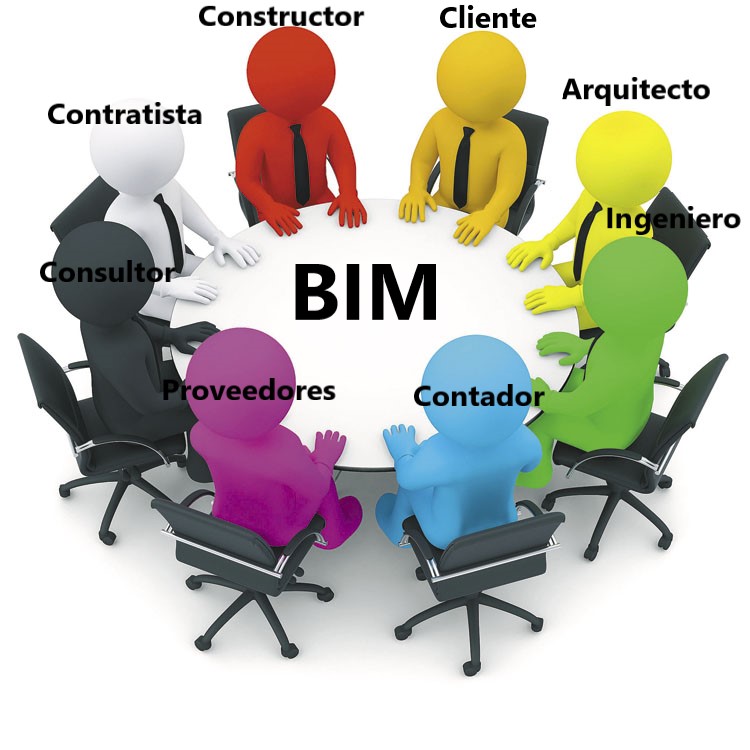 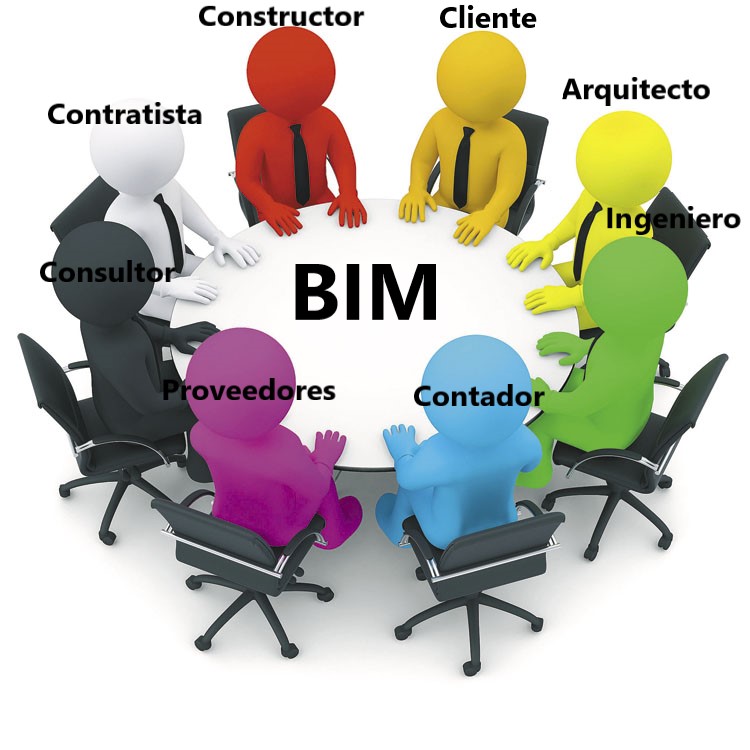 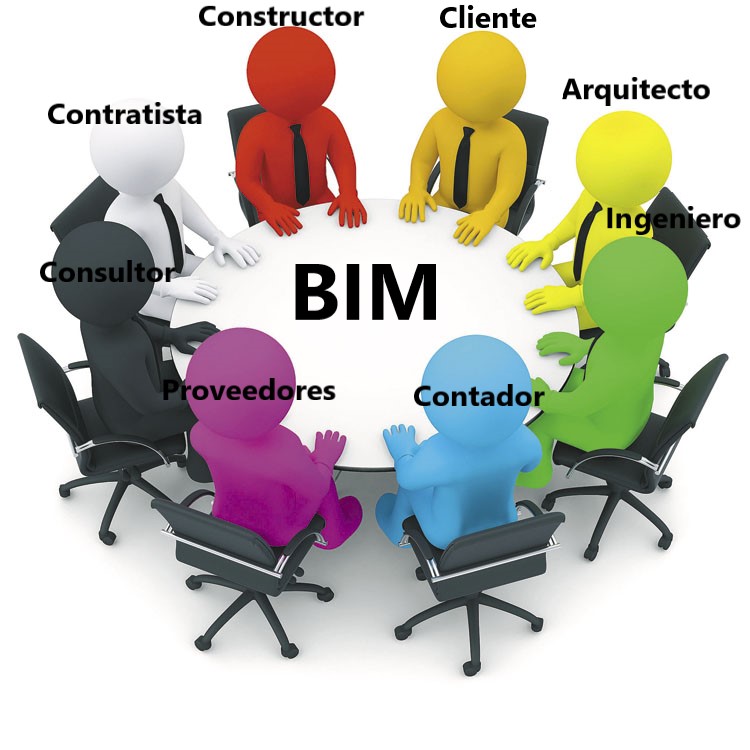 Control Óptimo
TRABAJO COLABORATIVO
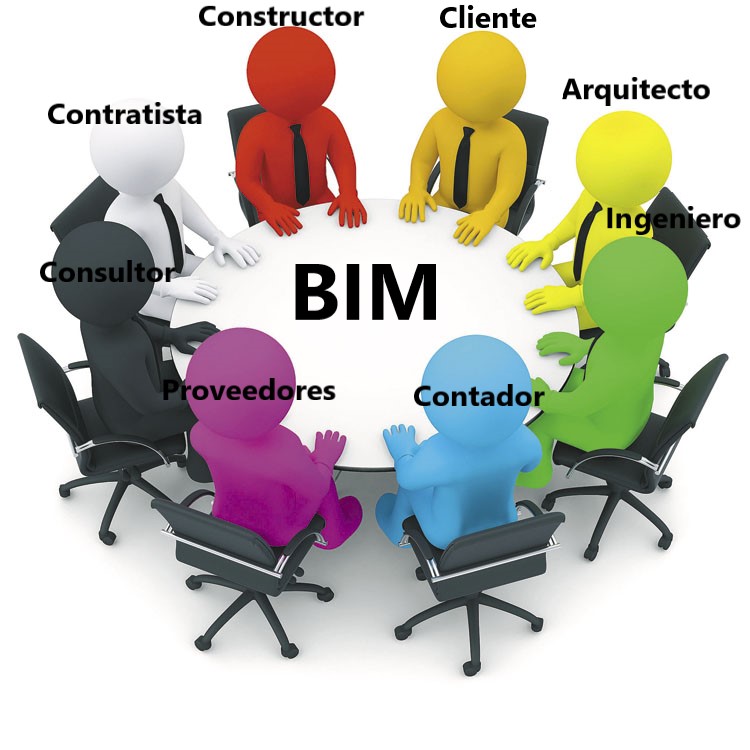 ANTECEDENTES
P. PROBLEMAS
OBJETIVOS
MARCO TEÓRICO
MODELO EN BIM
RESULTADOS
CONCLUS. Y RECOMEND.
CONCLUSIONES
57
BIM centraliza la información
Proveedores
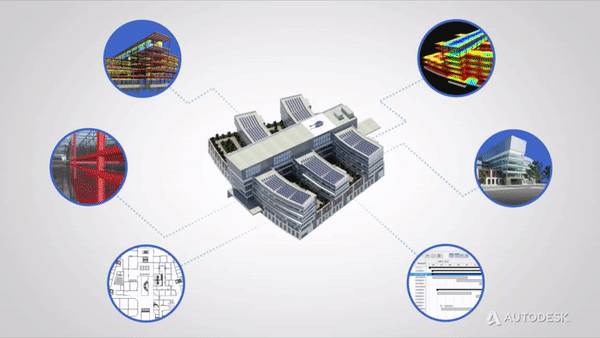 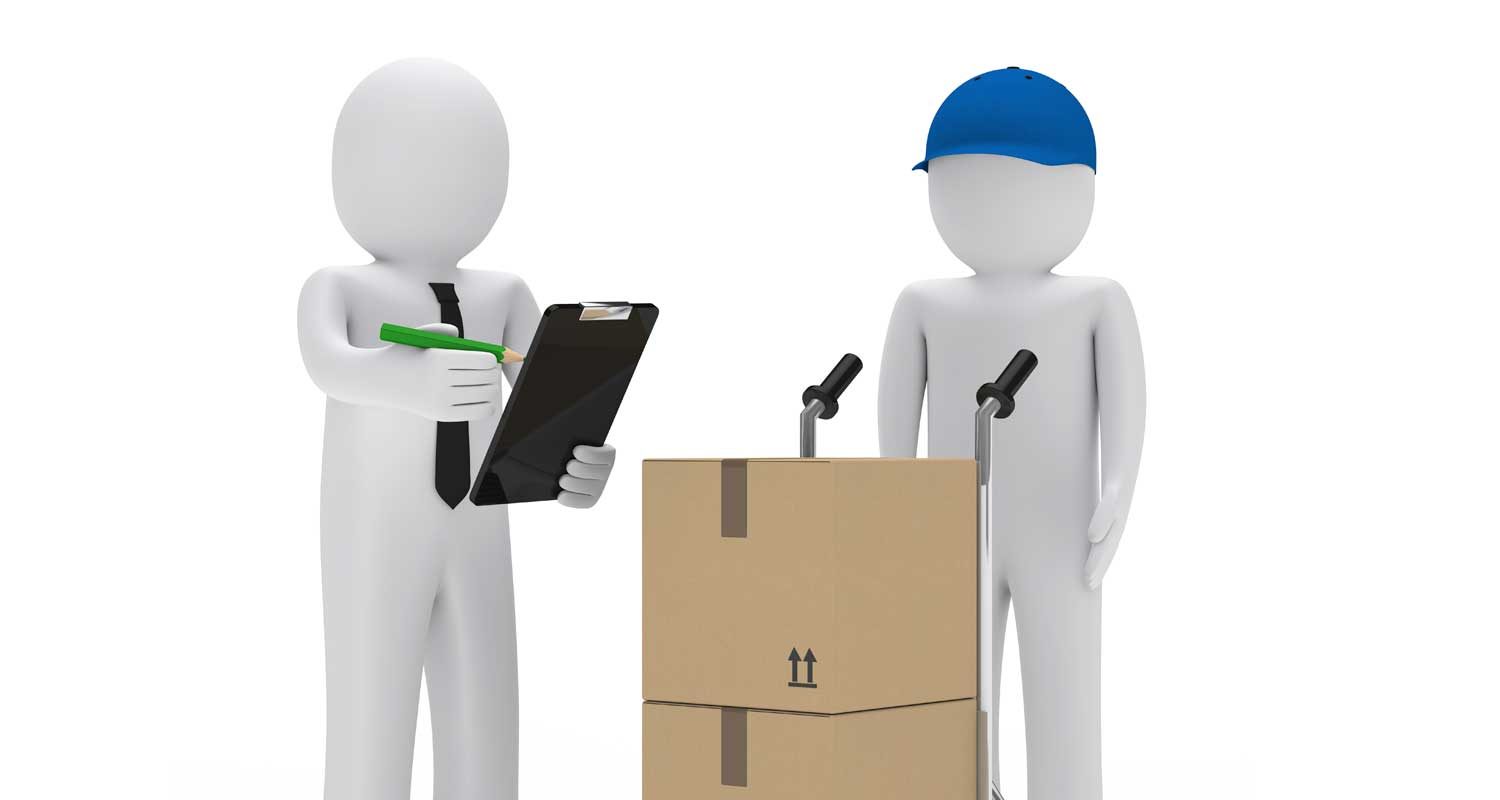 Implementar
7D
El mercado ecuatoriano
ANTECEDENTES
P. PROBLEMAS
OBJETIVOS
MARCO TEÓRICO
MODELO EN BIM
RESULTADOS
CONCLUS. Y RECOMEND.
CONCLUSIONES
58
BIM
CAD
Implementar
ANTECEDENTES
P. PROBLEMAS
OBJETIVOS
MARCO TEÓRICO
MODELO EN BIM
RESULTADOS
CONCLUS. Y RECOMEND.
RECOMENDACIONES
59
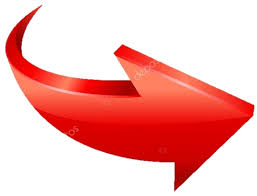 7 D
Potencial
Proyectos BIM
ANTECEDENTES
P. PROBLEMAS
OBJETIVOS
MARCO TEÓRICO
MODELO EN BIM
RESULTADOS
CONCLUS. Y RECOMEND.
RECOMENDACIONES
60
Software
Empresas
Capacitaciones
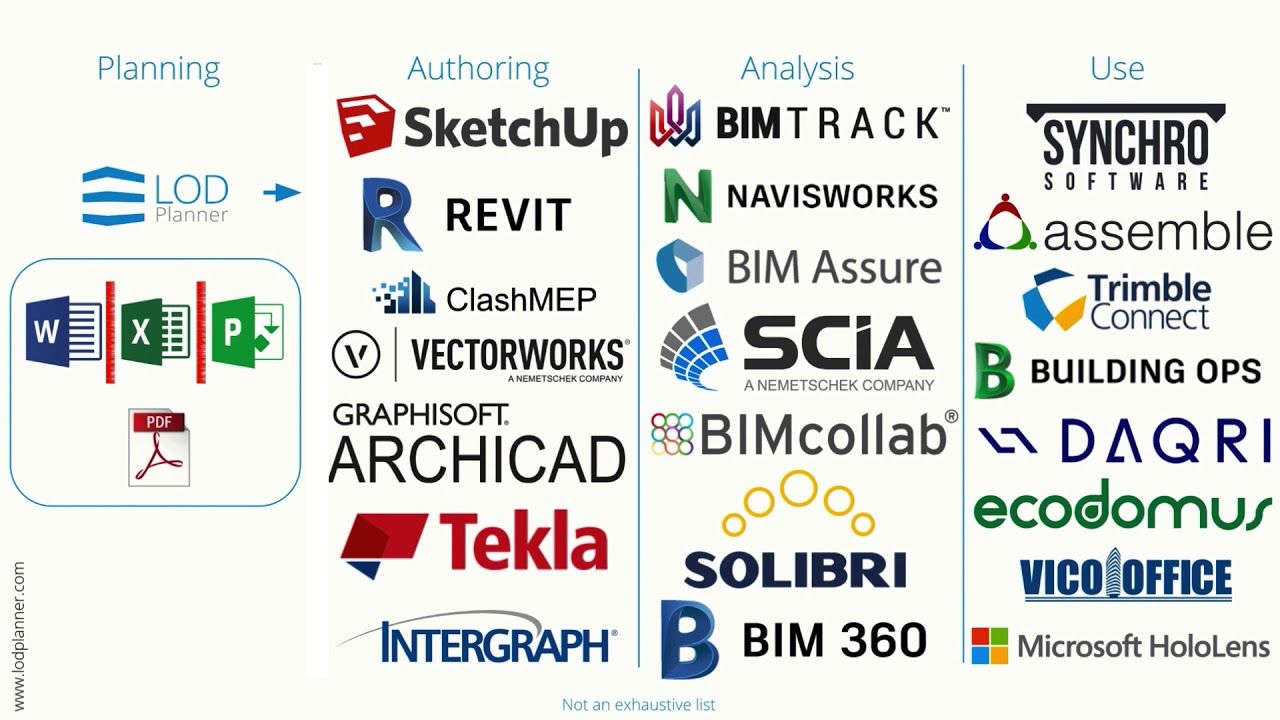 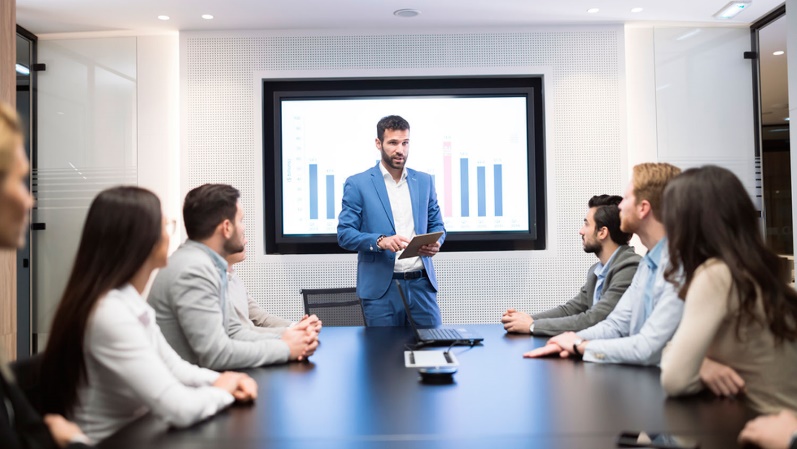 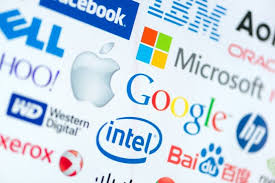 ANTECEDENTES
P. PROBLEMAS
OBJETIVOS
MARCO TEÓRICO
MODELO EN BIM
RESULTADOS
CONCLUS. Y RECOMEND.
RECOMENDACIONES
61
Talleres
Conferencias
ETC
Empresas
Universidades
Municipios
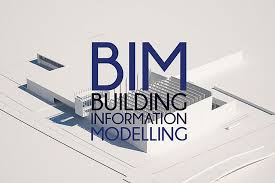 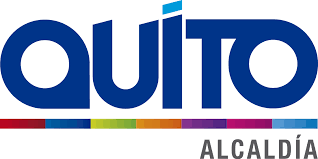 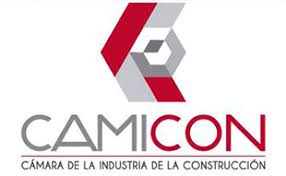 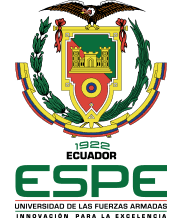 ANTECEDENTES
P. PROBLEMAS
OBJETIVOS
MARCO TEÓRICO
MODELO EN BIM
RESULTADOS
CONCLUS. Y RECOMEND.
[Speaker Notes: Se recomienda a todas las entidades alineadas a la industria de la construcción como universidades, municipios, empresas públicas y privadas, colegios de arquitectos e ingeniero divulgar la metodología BIM en conferencias, presentaciones, talleres y demás con la finalidad de acelerar la transición de CAD a BIM.

BIM es un mundo versátil, se recomienda a las entidades pertinentes que regula la industria de la construcción capacitarse en BIM de tal manera que sea un requisito para participar en procesos de contratación pública.]
RECOMENDACIONES
62
BIM
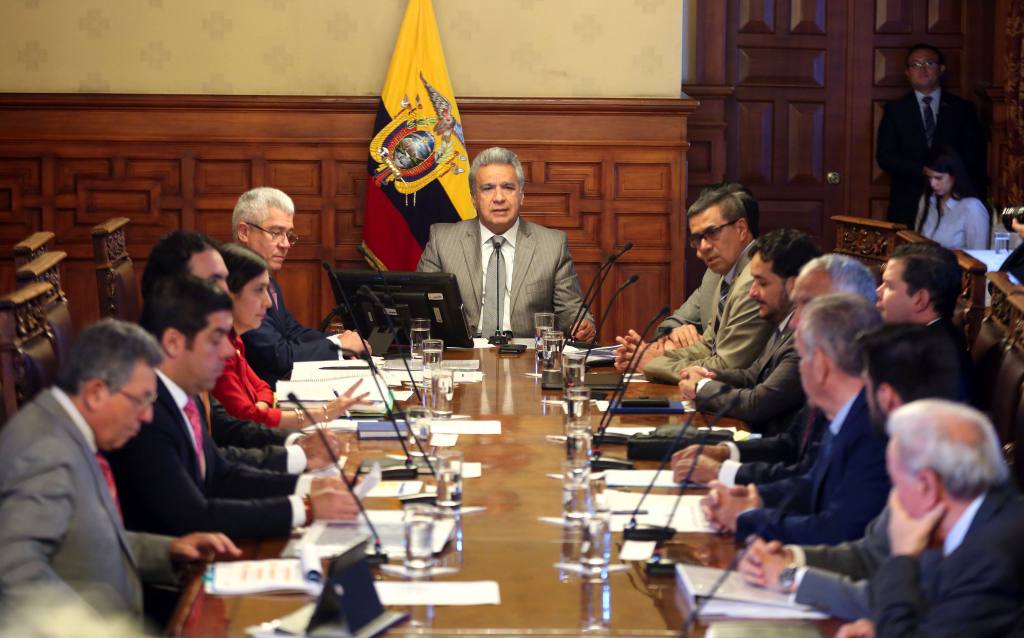 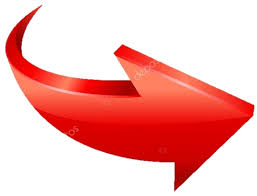 Impulsen el desarrollo
ANTECEDENTES
P. PROBLEMAS
OBJETIVOS
MARCO TEÓRICO
MODELO EN BIM
RESULTADOS
CONCLUS. Y RECOMEND.
GRACIAS POR SU ATENCIÓN